Муниципальное казенное  дошкольное образовательное учреждение «Большемуртинский детский сад № 2»
ПЕДСОВЕТ № 1
УСТАНОВОЧНЫЙ



2021 г.
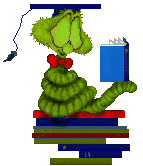 ДОРОГИЕ КОЛЛЕГИ!!!ПОЗДРАВЛЯЕМ С НОВЫМ УЧЕБНЫМ ГОДОМ!!!
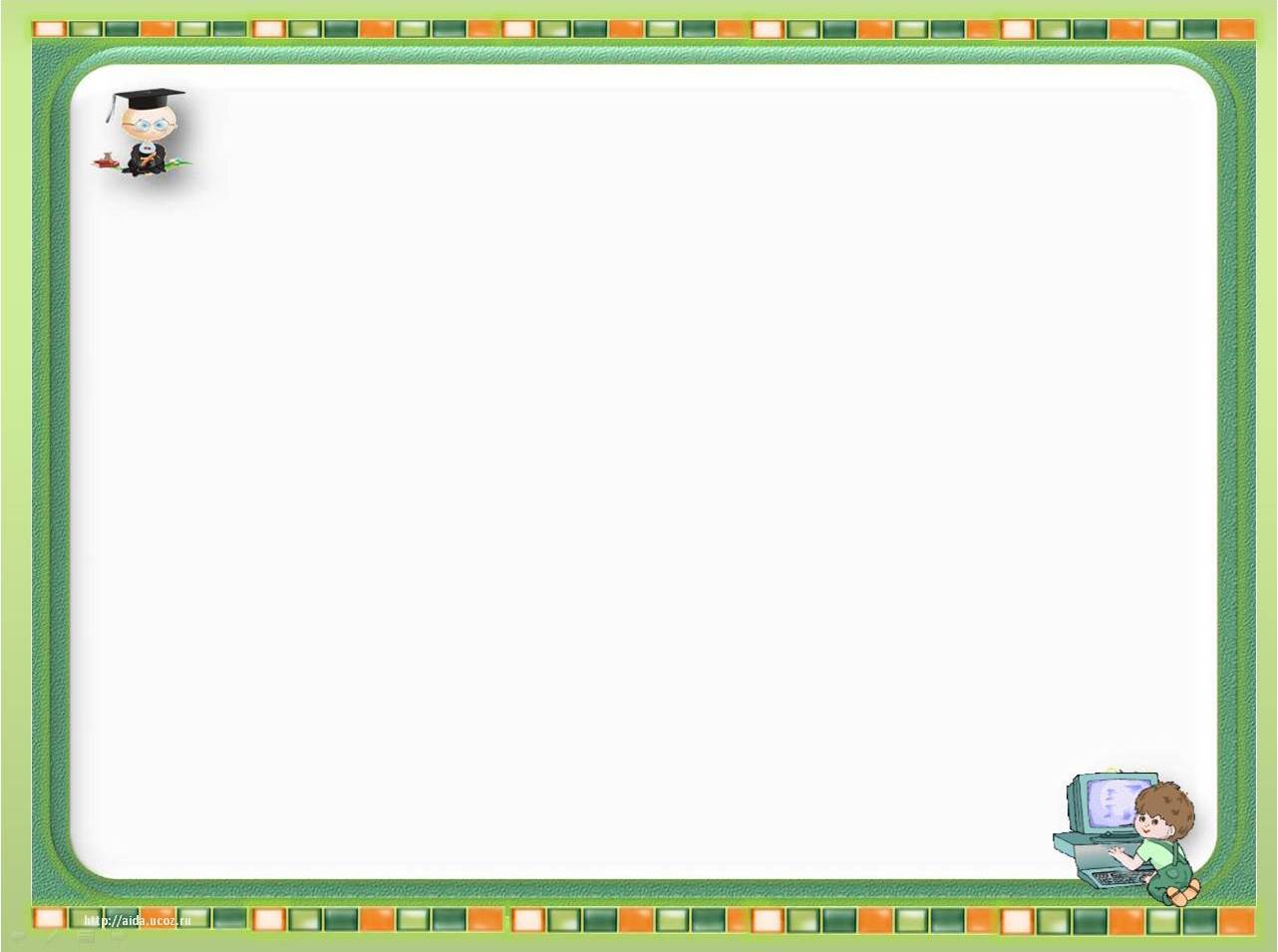 Цель: Координация деятельности педагогического коллектива в новом 2021-2022 учебном году.

Задачи:
1.Ознакомить педагогический коллектив с Резолюцией краевого Августовского педагогического совета.
2.Дать оценку летней оздоровительной работы.
3. Утвердить план работы на 2021-2022 учебный год,  расписание   образовательной деятельности, график работы педагогов.
4. Обсудить рабочую программу воспитательной работы ДОУ
5.Вдохновить педагогический коллектив на активную, творческую работу.
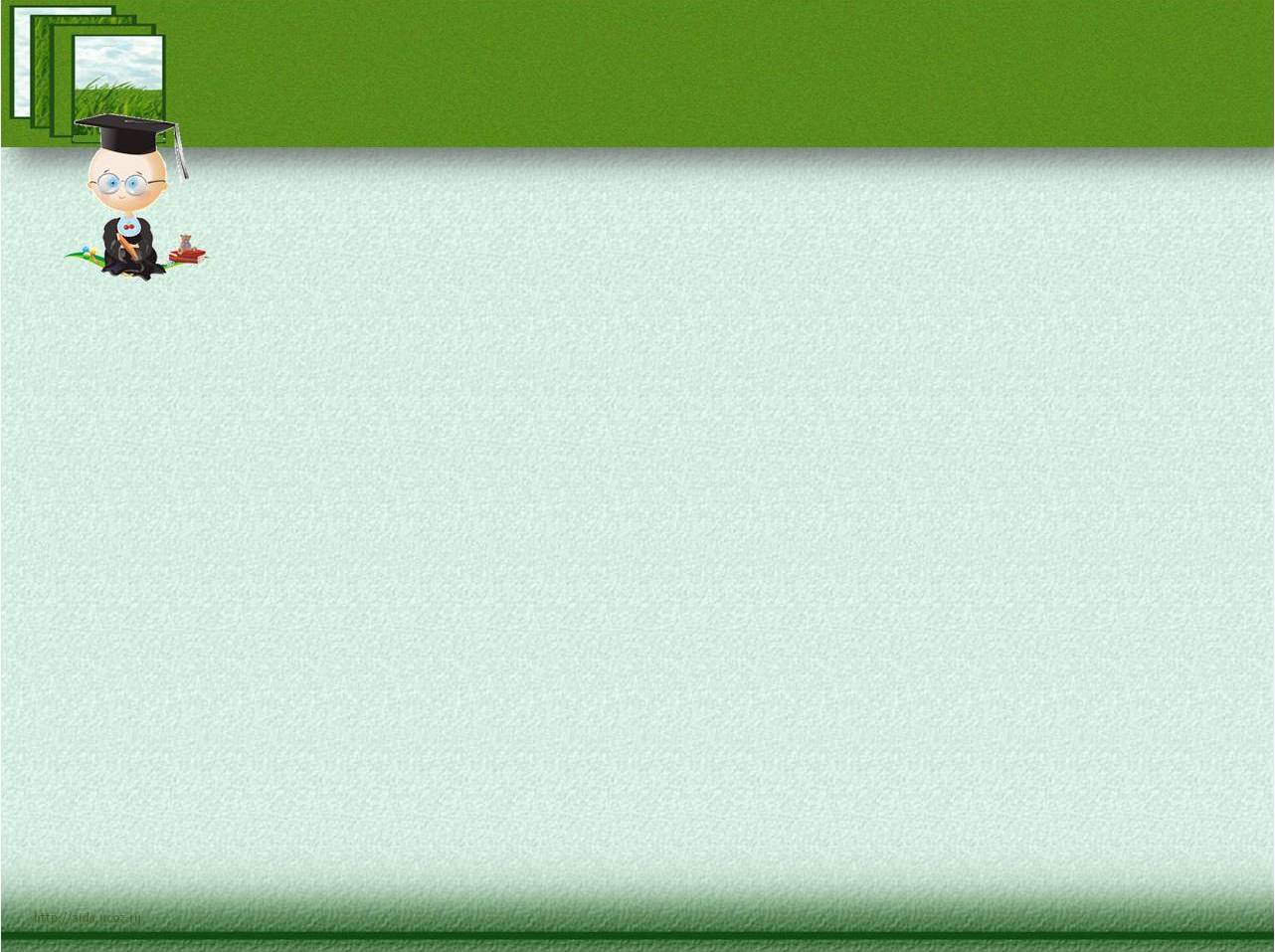 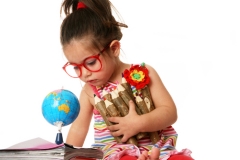 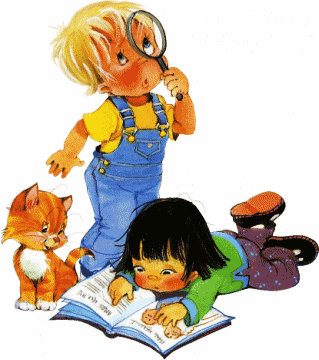 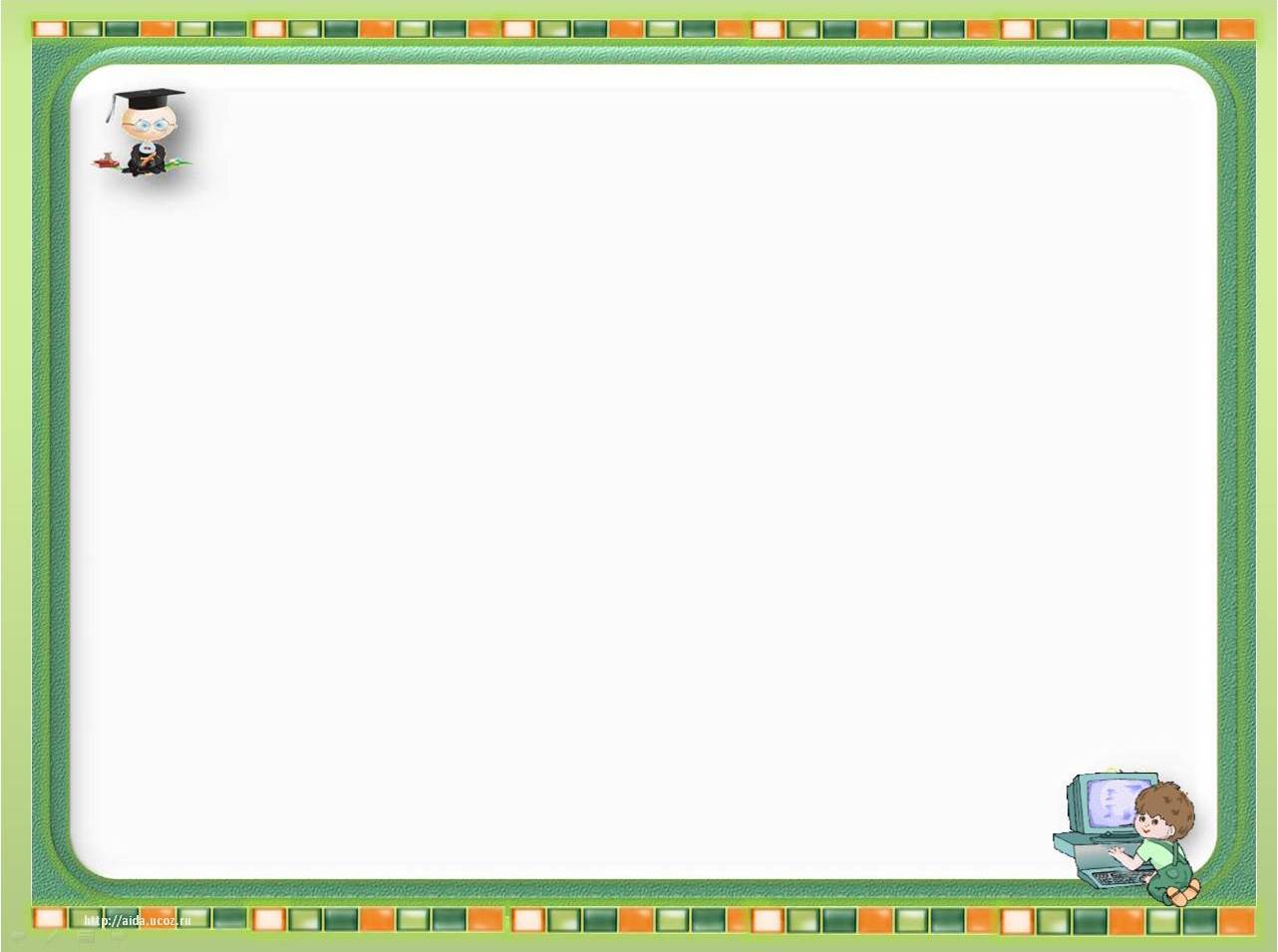 Анализ летней оздоровительной работы ДОУ
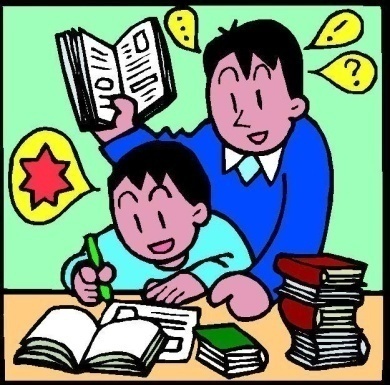 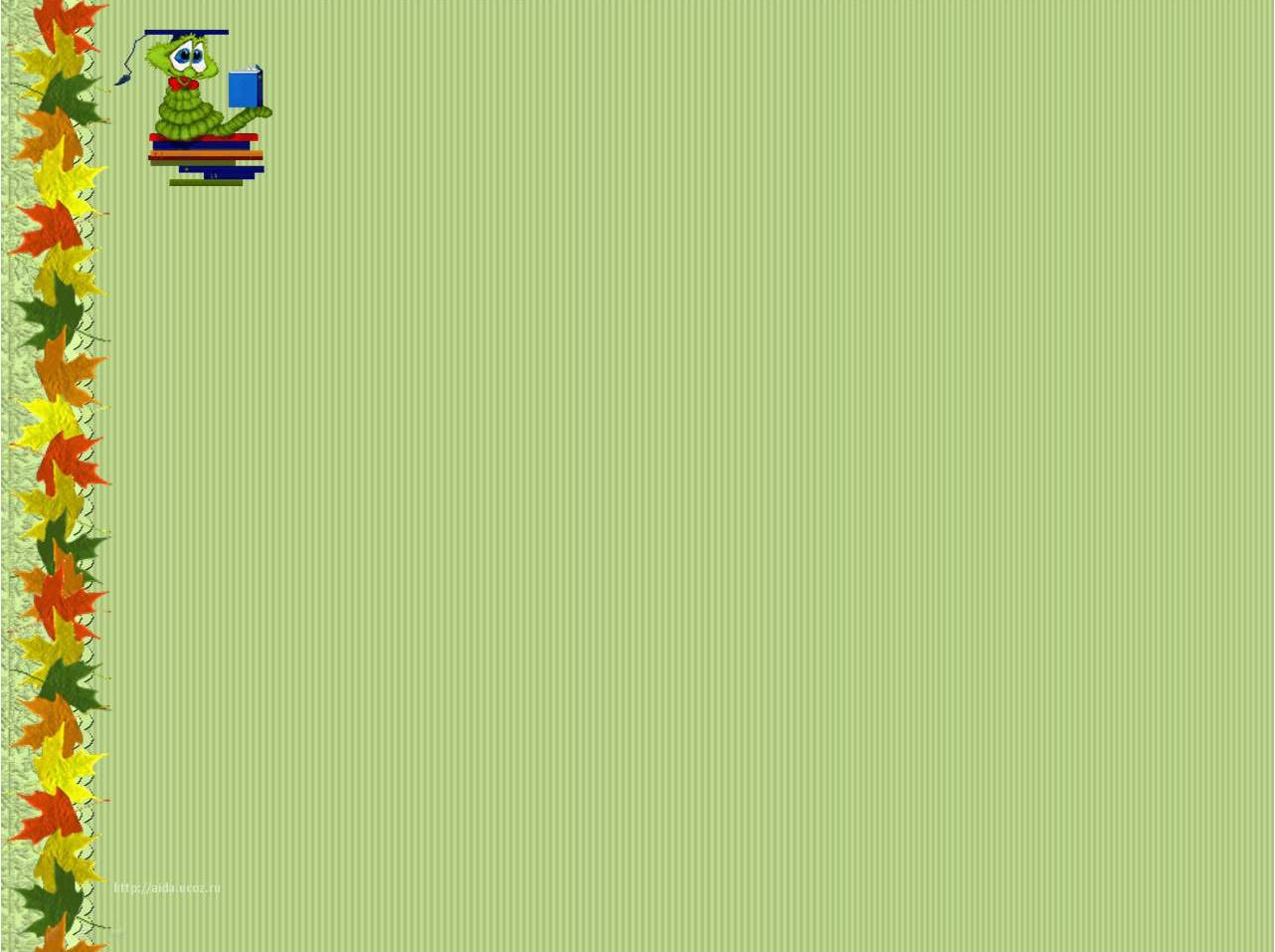 Годовой план 
  работы МКОДУ «Большемуртинский детский сад № 2»
 на 2021 – 2022 учебный год
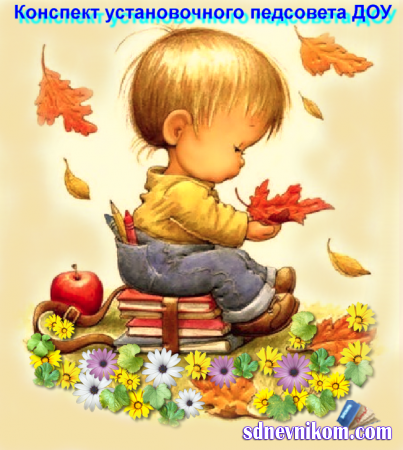 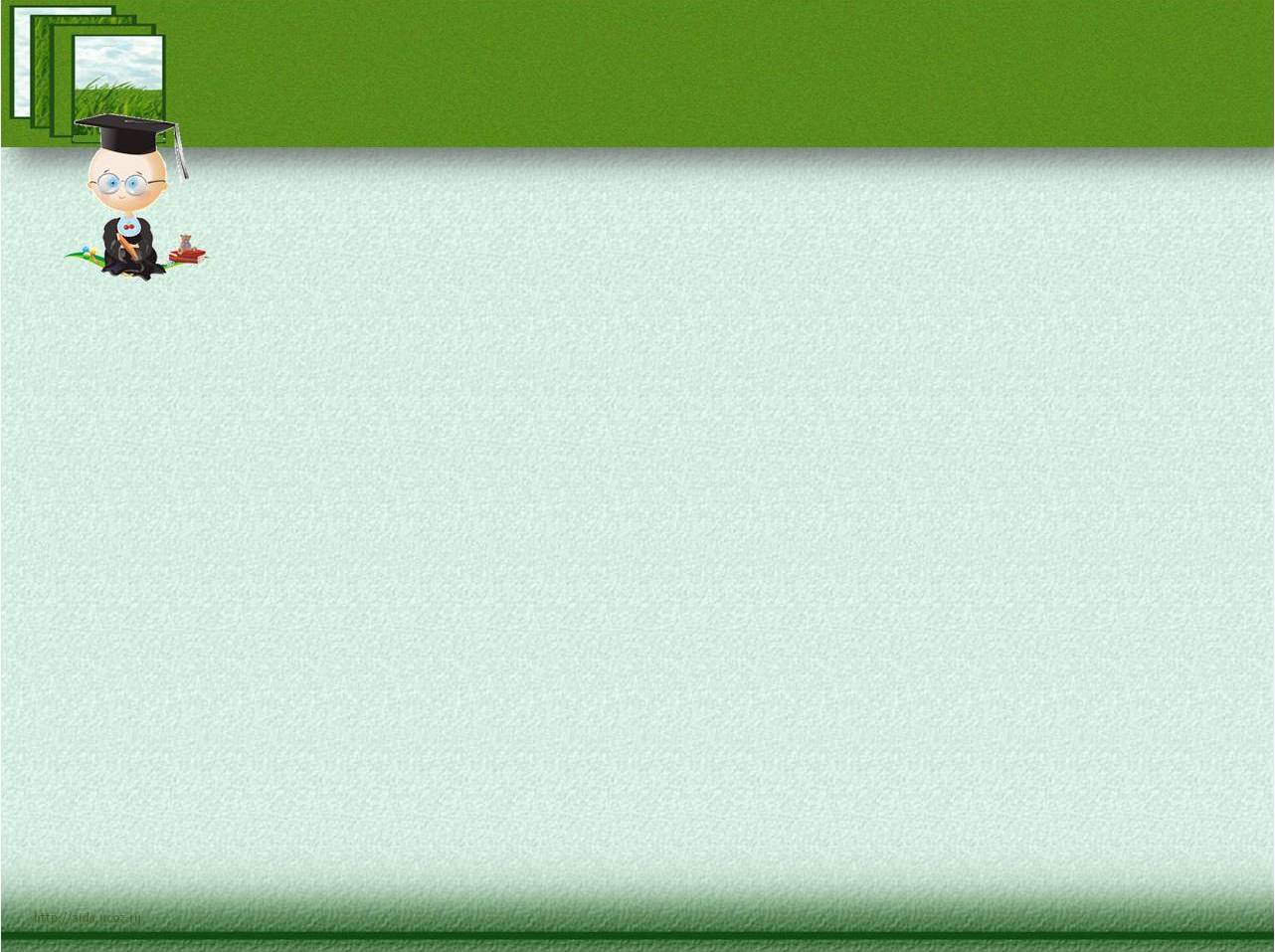 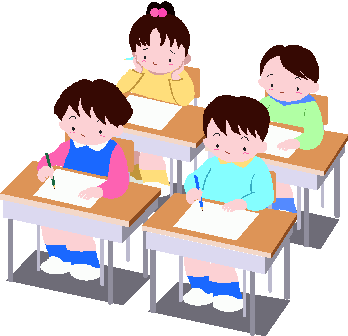 Основные задачи годового плана 
на 2021 – 2022 учебный год.
Задачи:

Формировать у воспитанников осознанное отношение к своему здоровью как ведущей ценности и мотивации к здоровому образу жизни, используя инновационные подходы к организации физкультурно-оздоровительной работы с детьми в условиях реализации ФГОС ДО
Повысить качество образования, путем внедрения новых подходов и использование ИКТ технологий
Совершенствовать работу по социально-коммуникативному развитию воспитанников через:
создание РППС ДОО;
проектную деятельность, цикл познавательных занятий, проблемные ситуации; 
создание условий в ДОУ, направленных на развитие, социализацию и индивидуализацию детей, том числе детей с ОВЗ;
Внедрение новых форм сотрудничества  с родителями  в развитии социальных навыков детей дошкольного возраста.
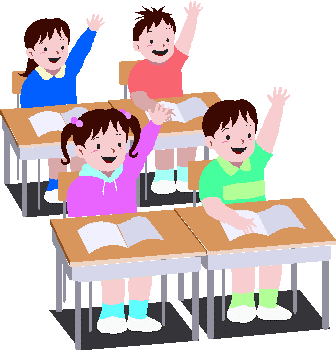 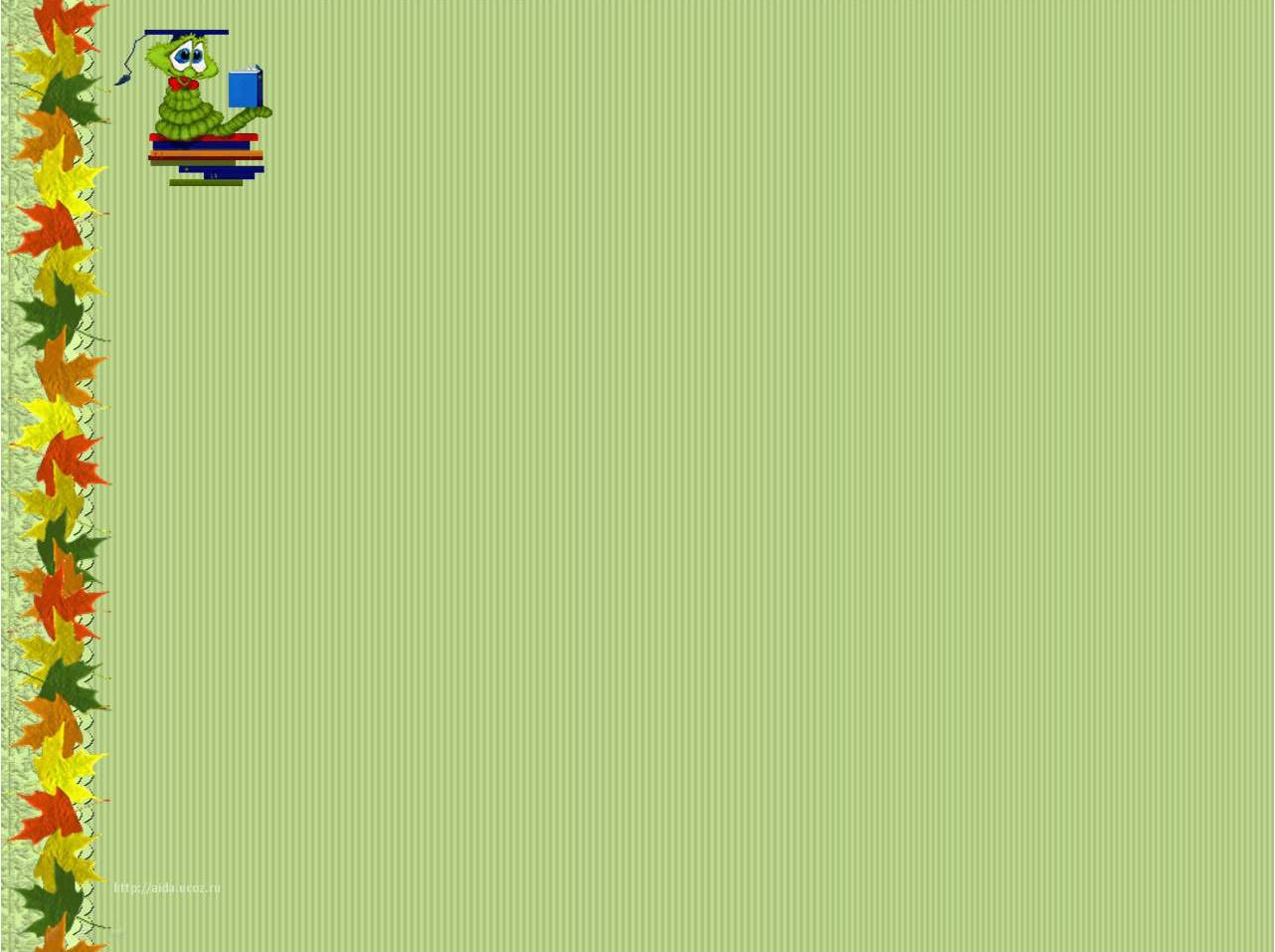 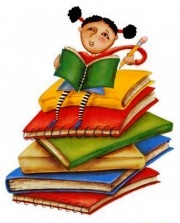 План работы с детьми
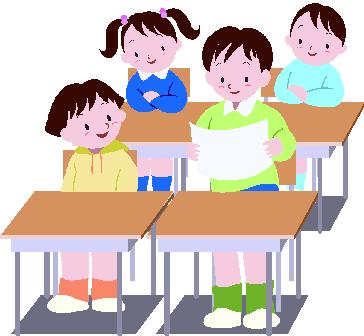 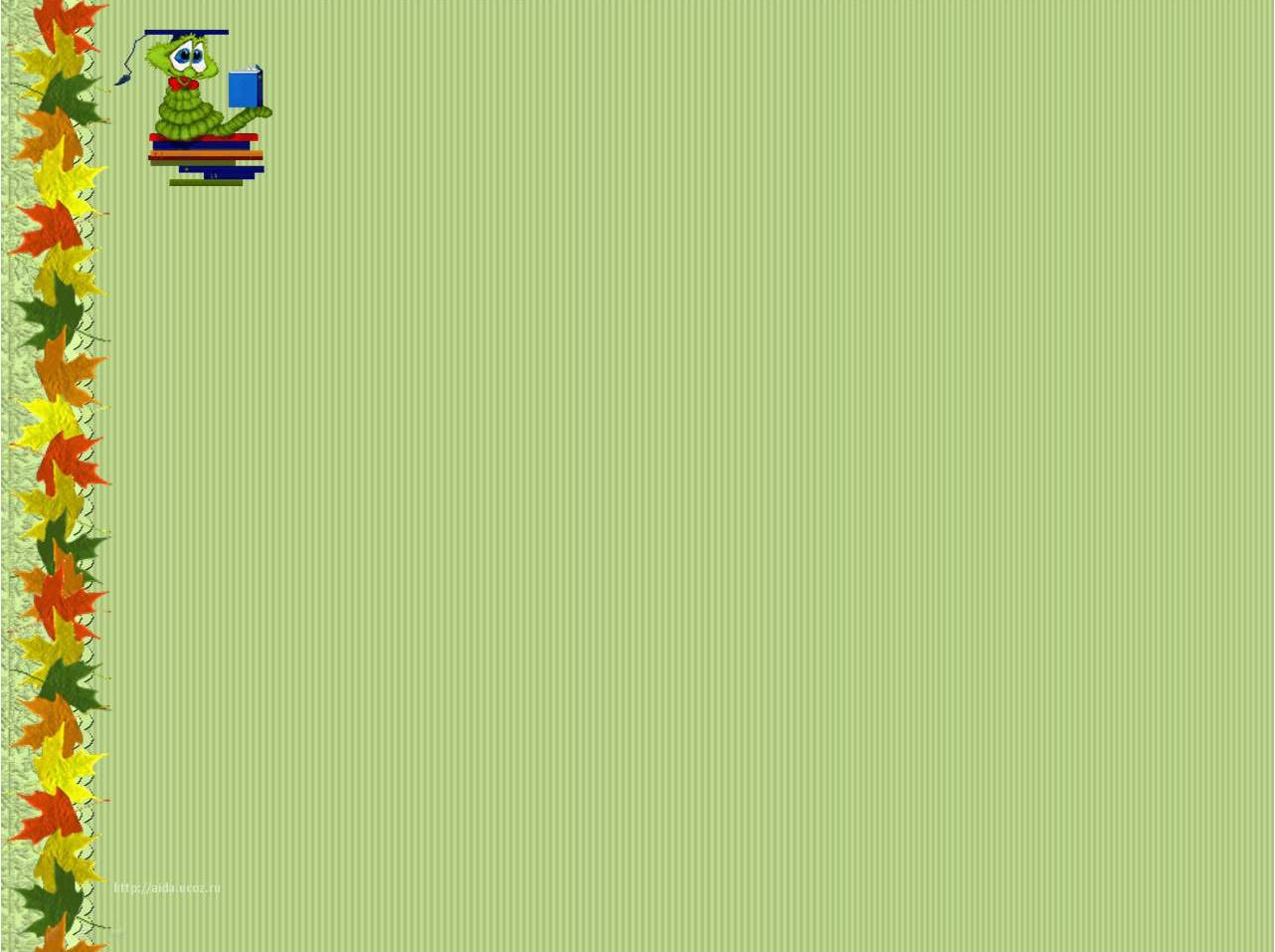 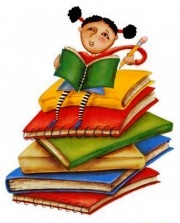 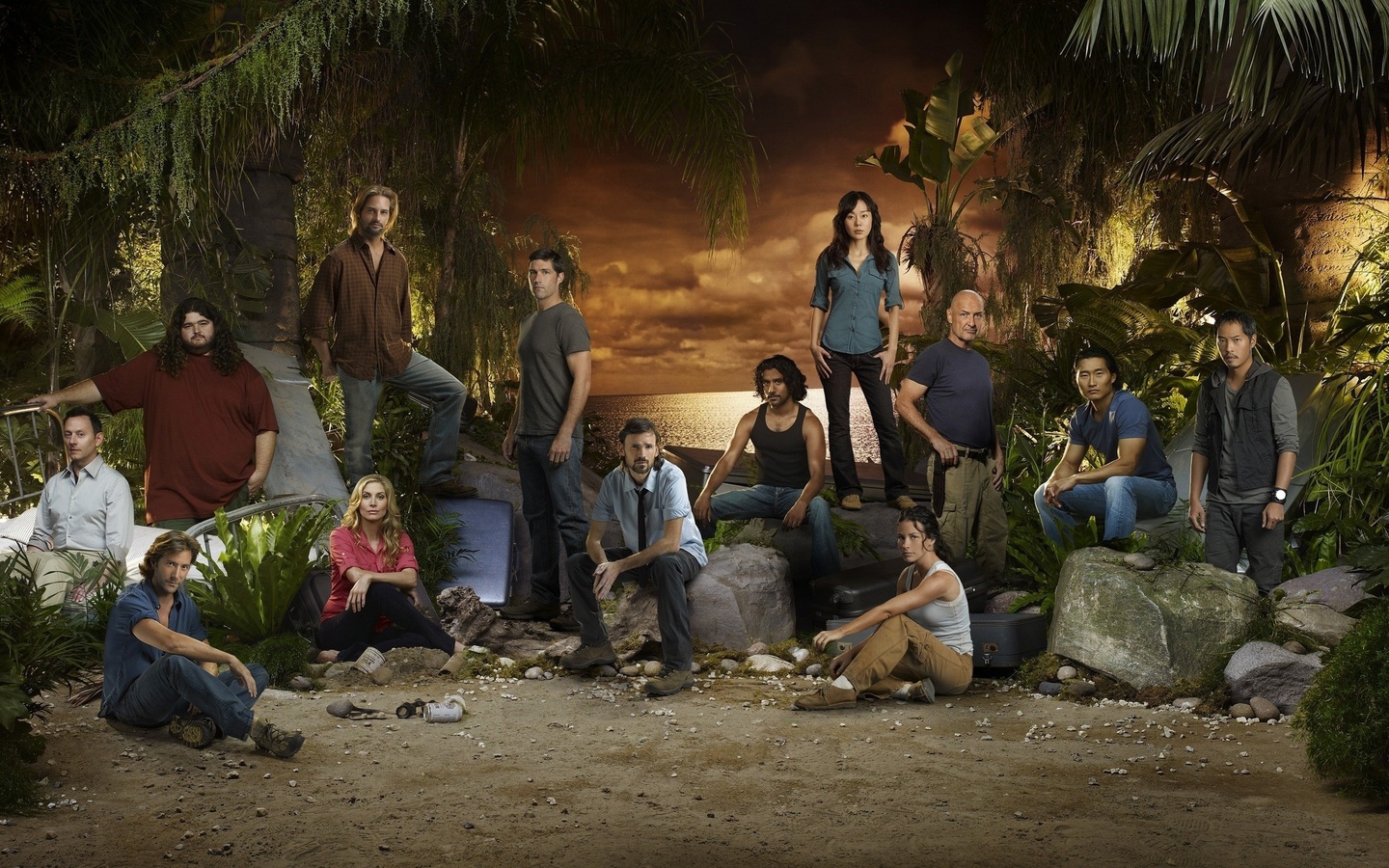 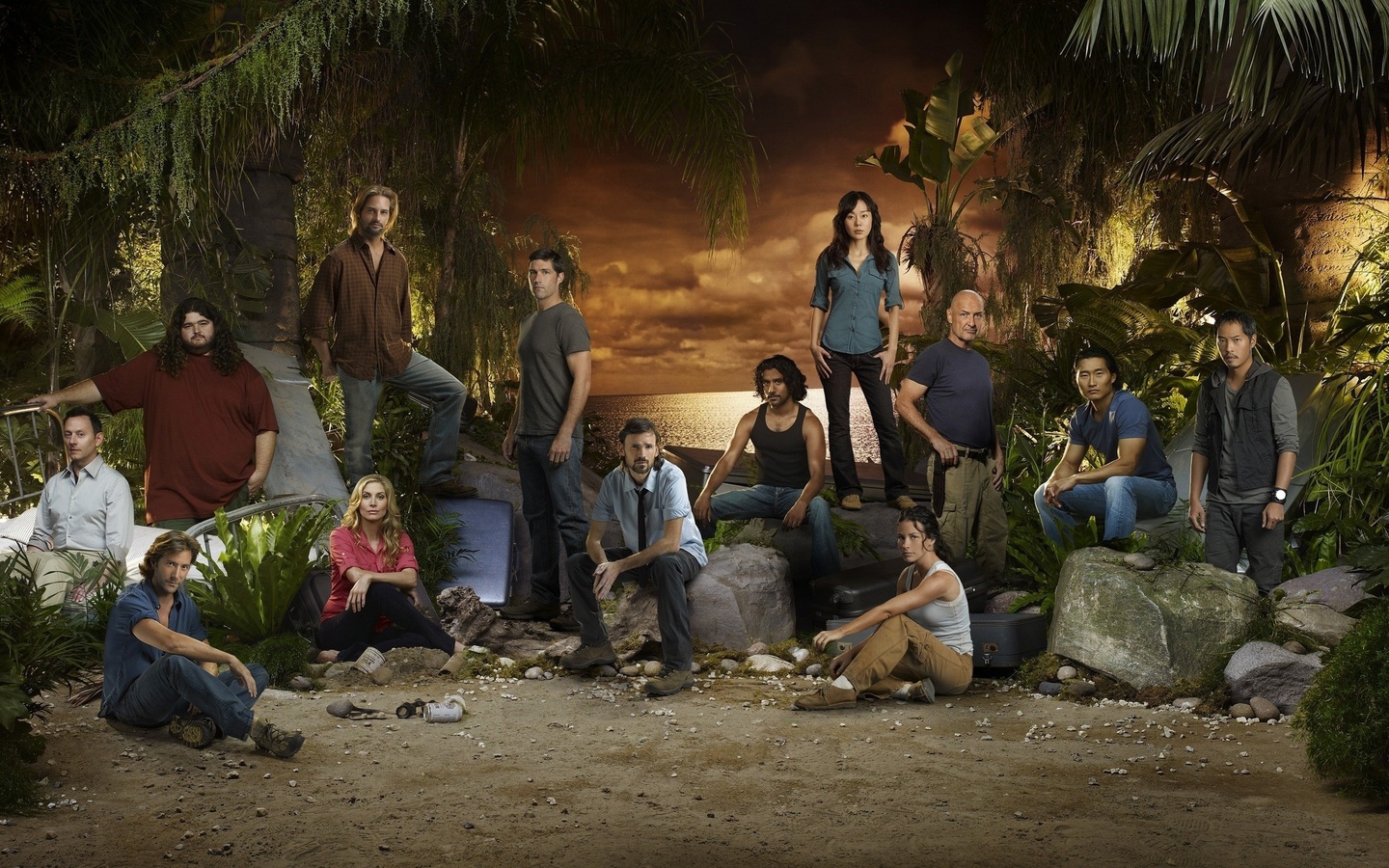 Я
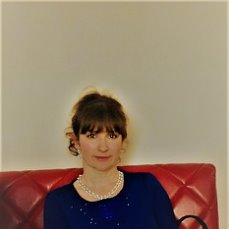 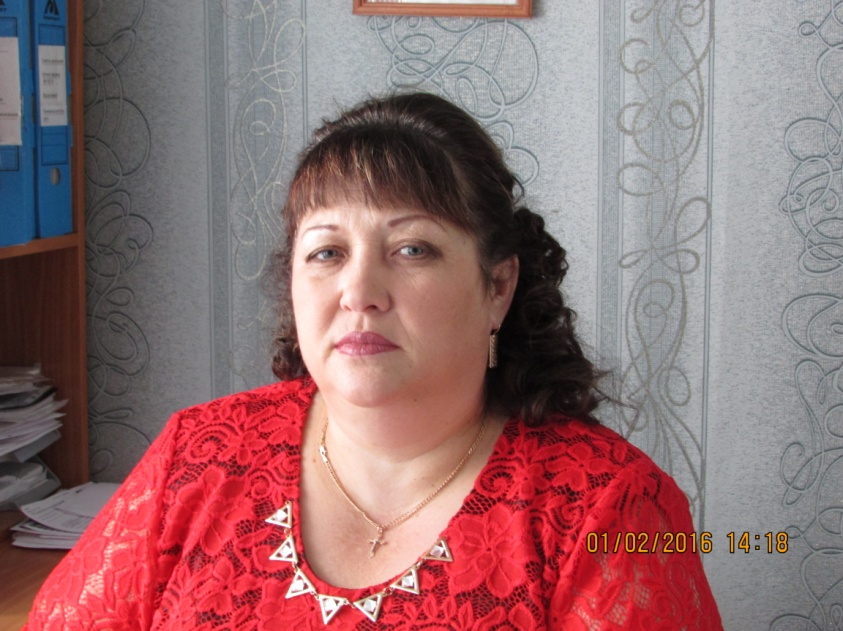 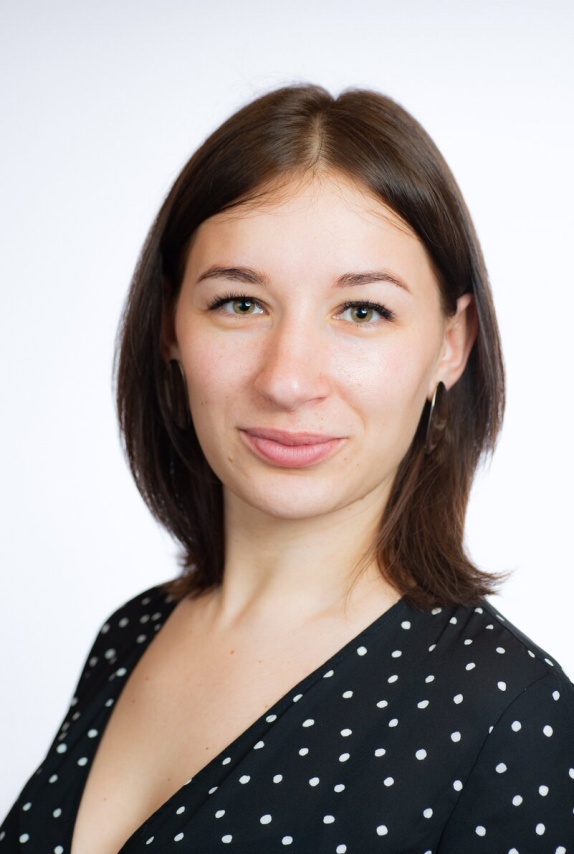 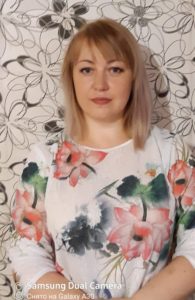 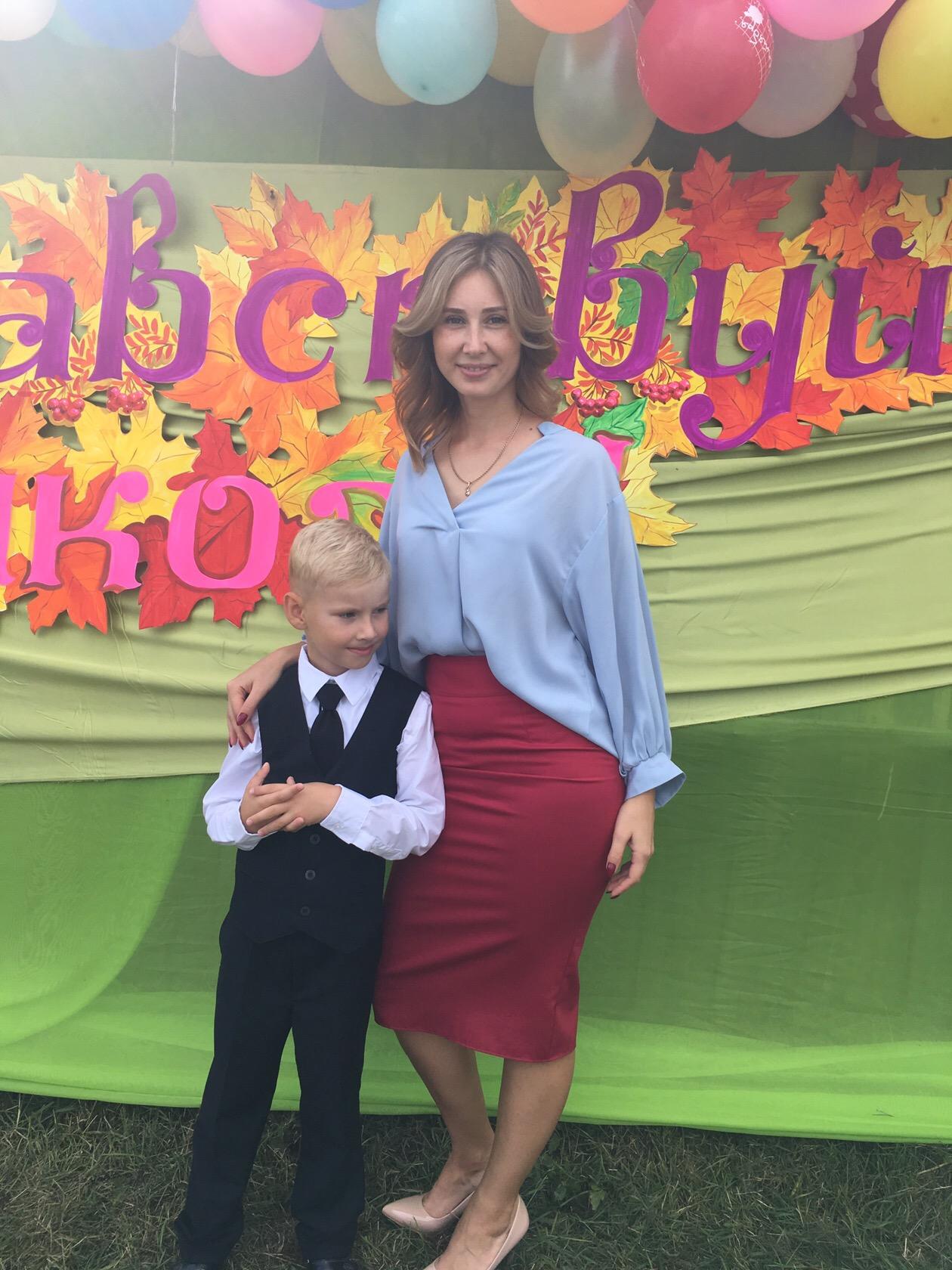 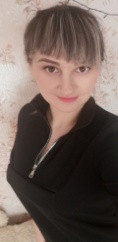 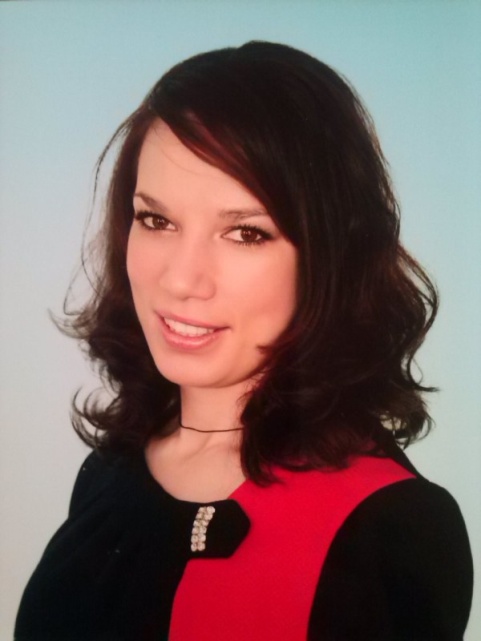 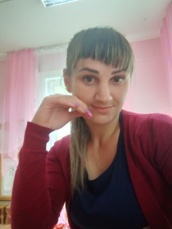 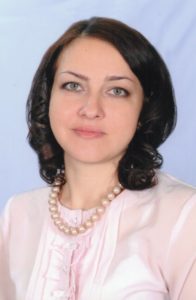 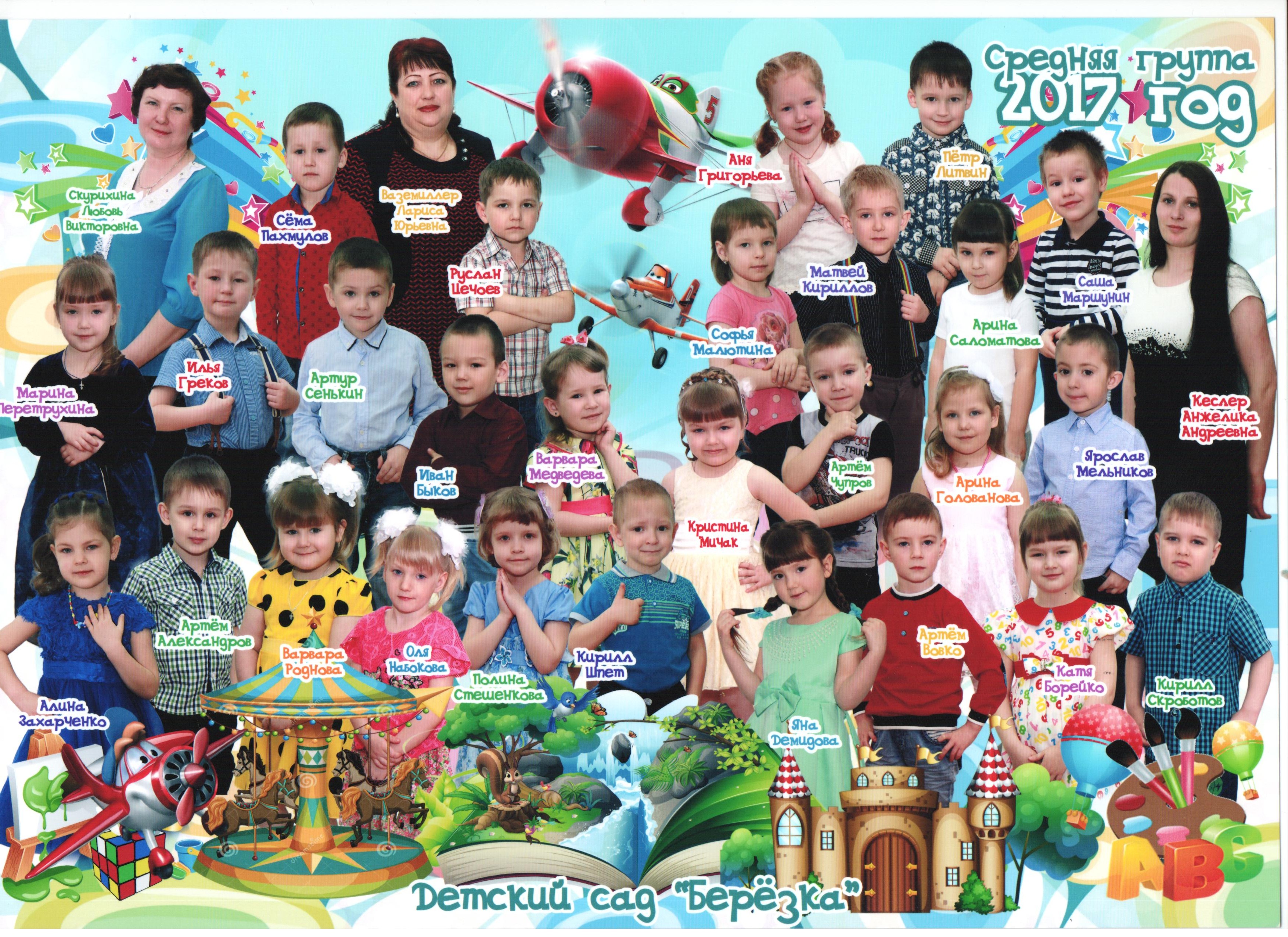 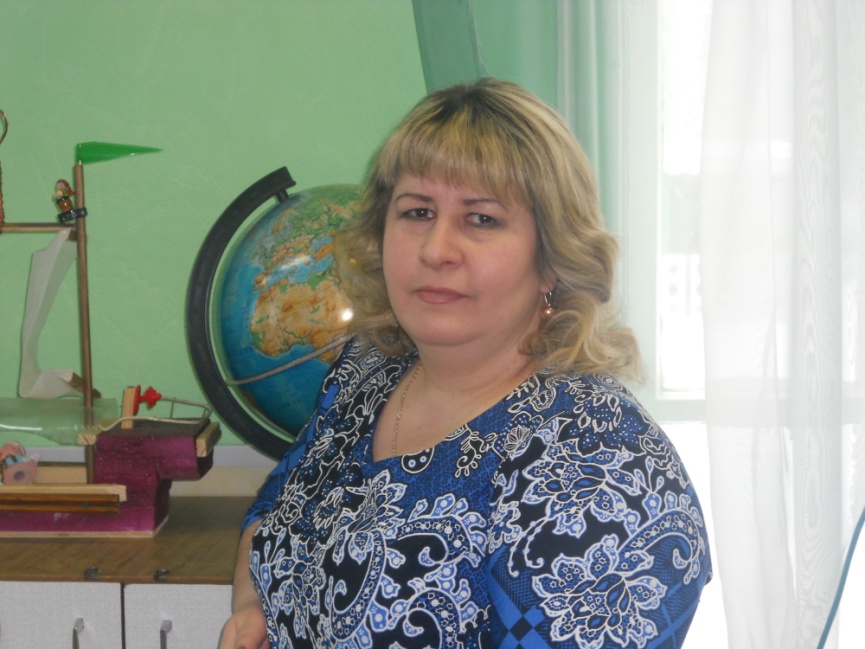 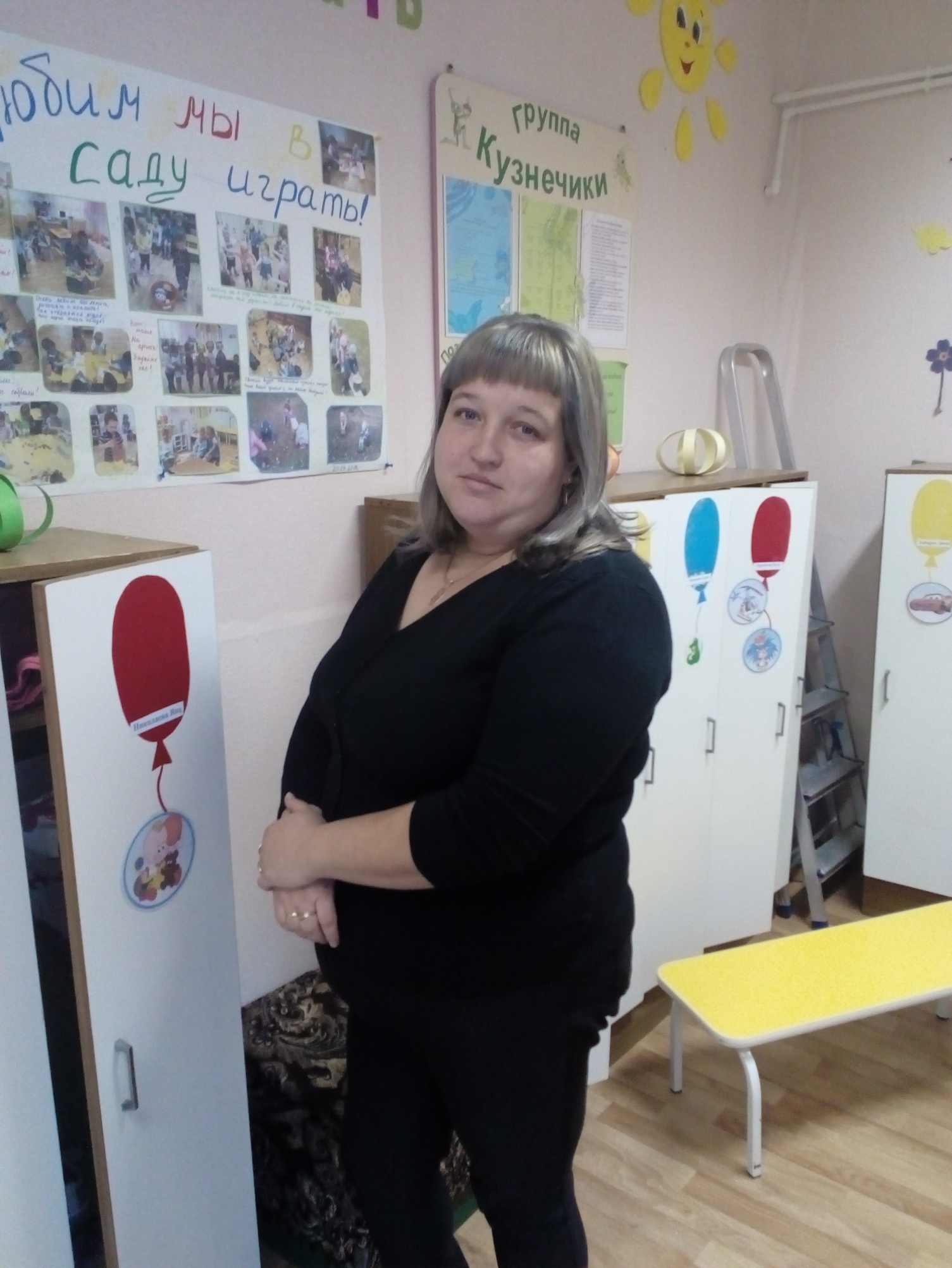 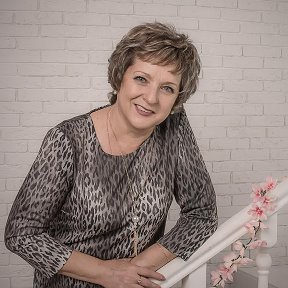 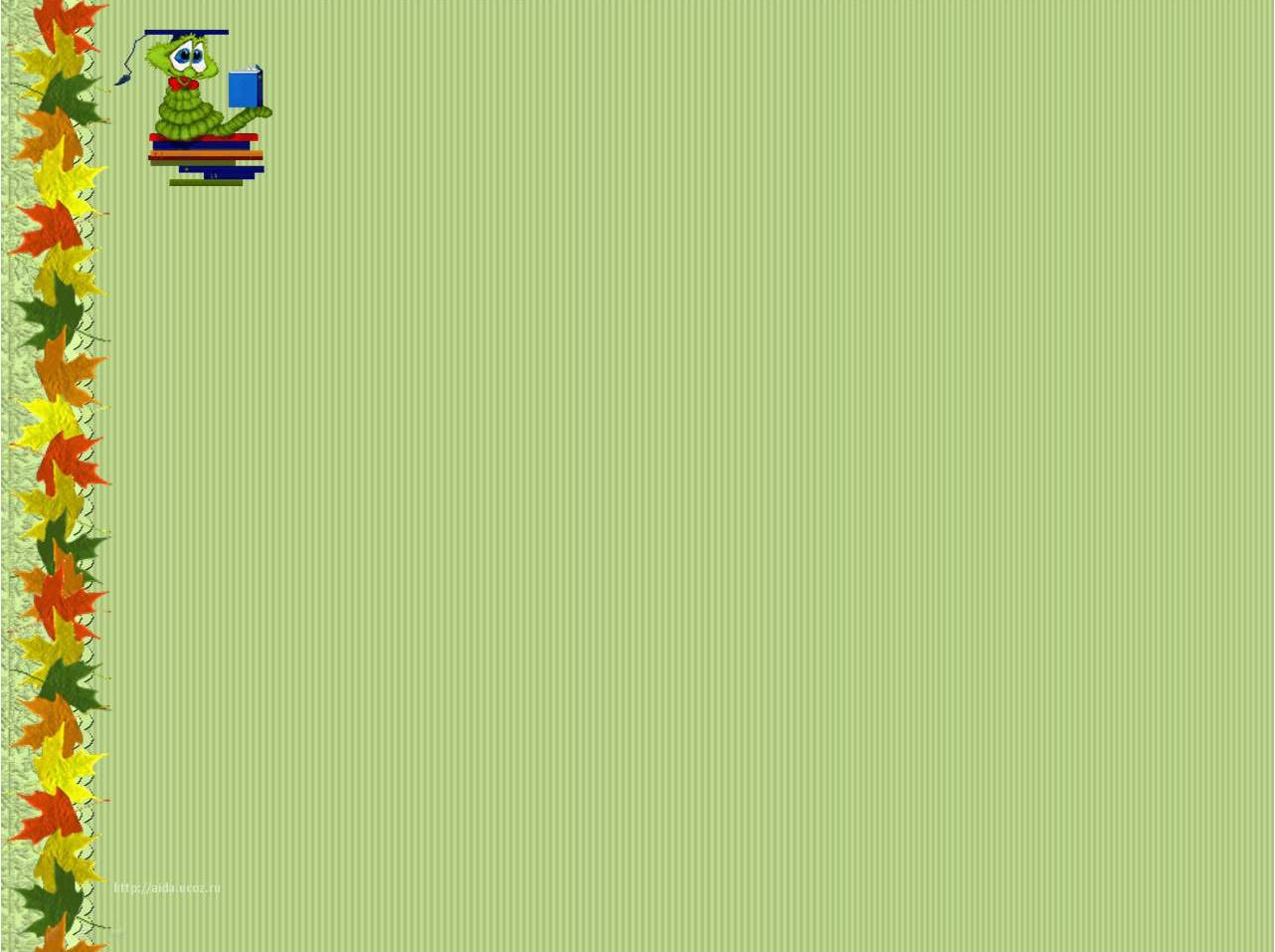 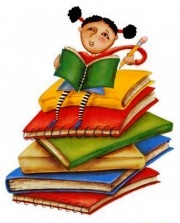 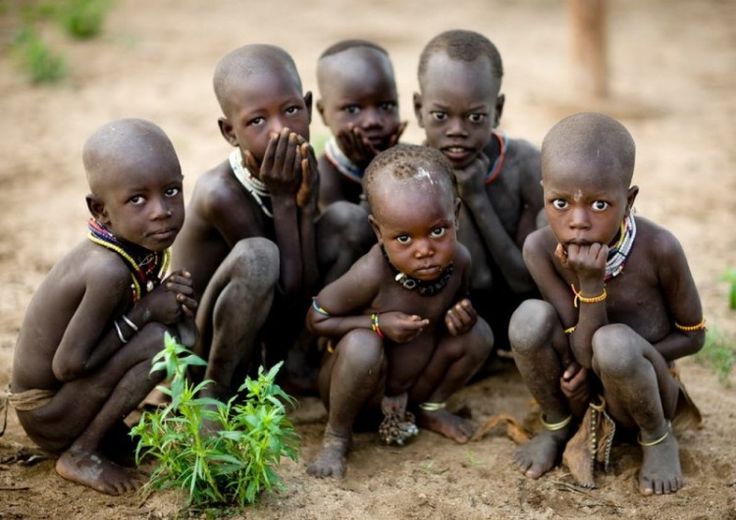 Я
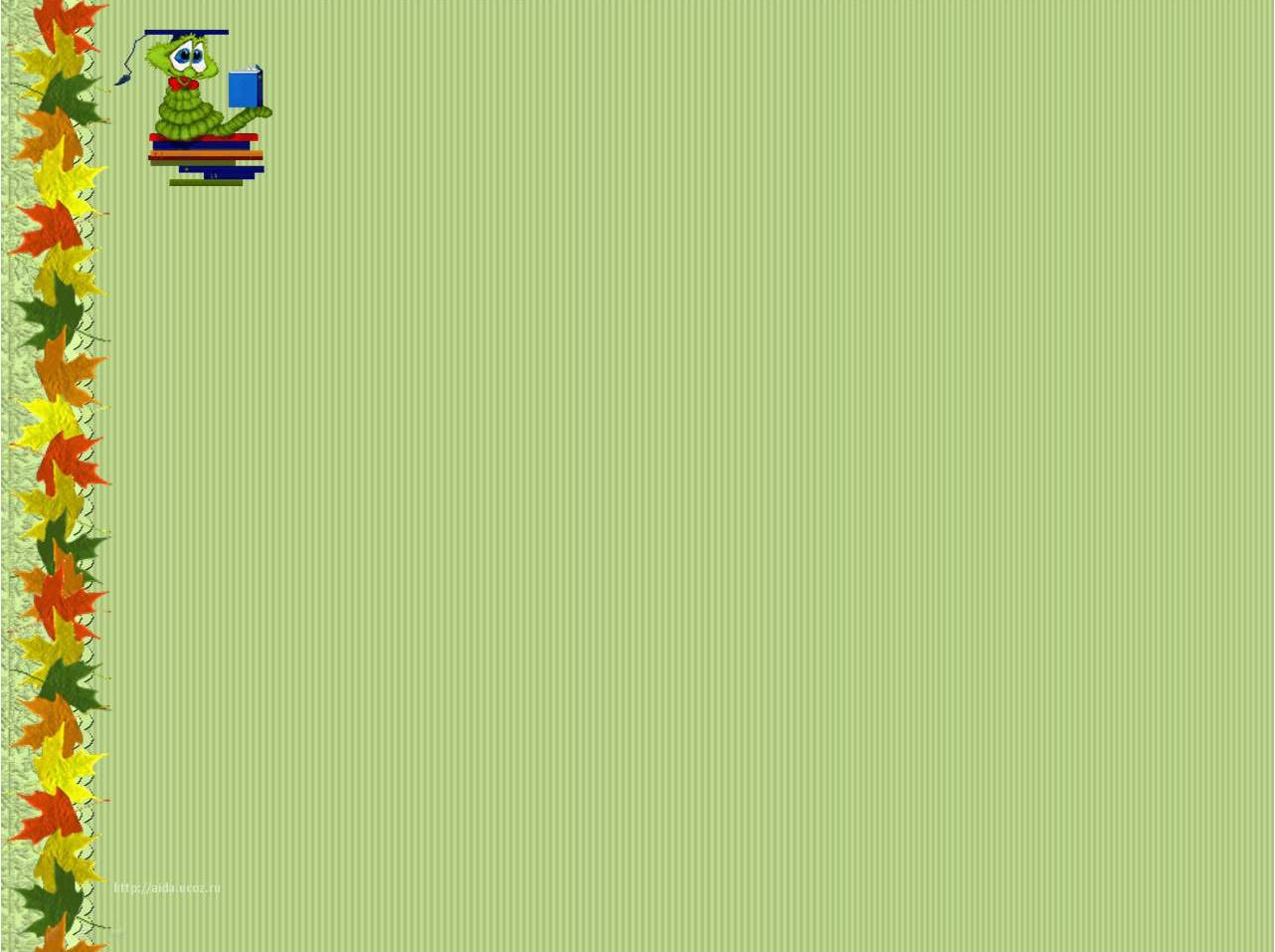 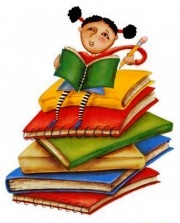 трансформируемости (Обеспечение возможности изменения предметно-пространственной среды в зависимости от образовательной ситуации, в том числе от меняющихся интересов и возможностей детей);
Я
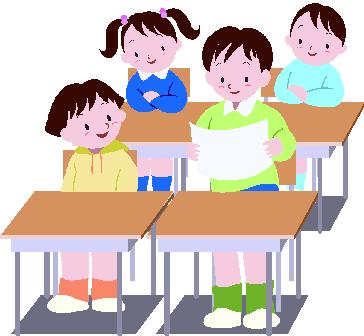 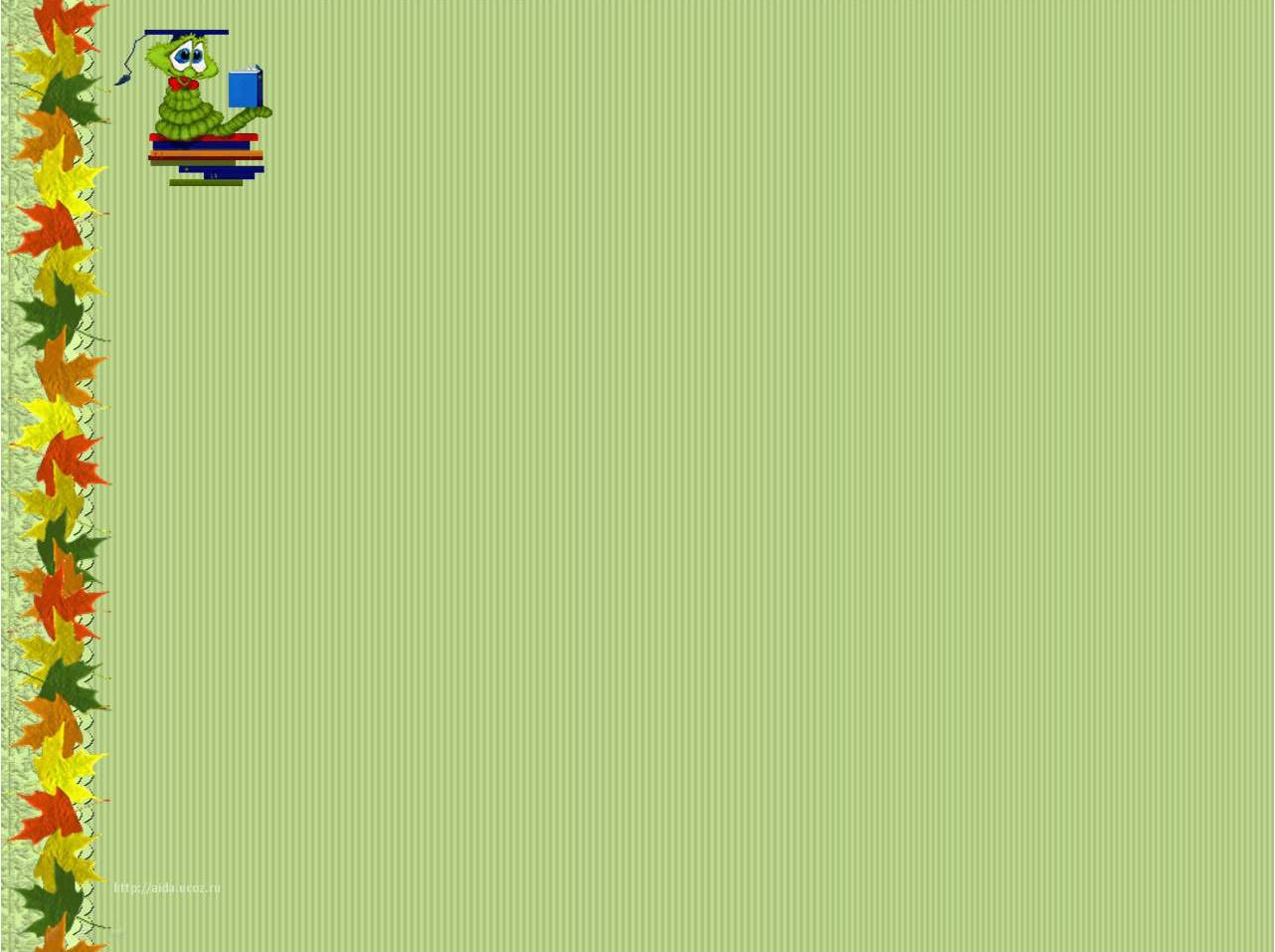 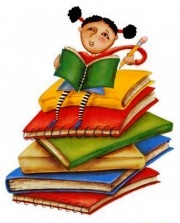 полифункциональности (Возможность разнообразного использования различных составляющих предметной среды, наличие в среде полифункциональных предметов);
Я
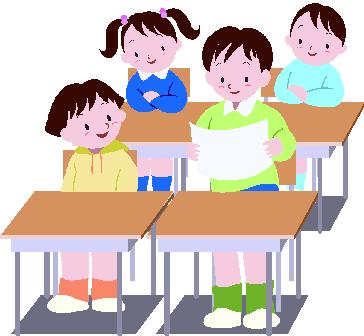 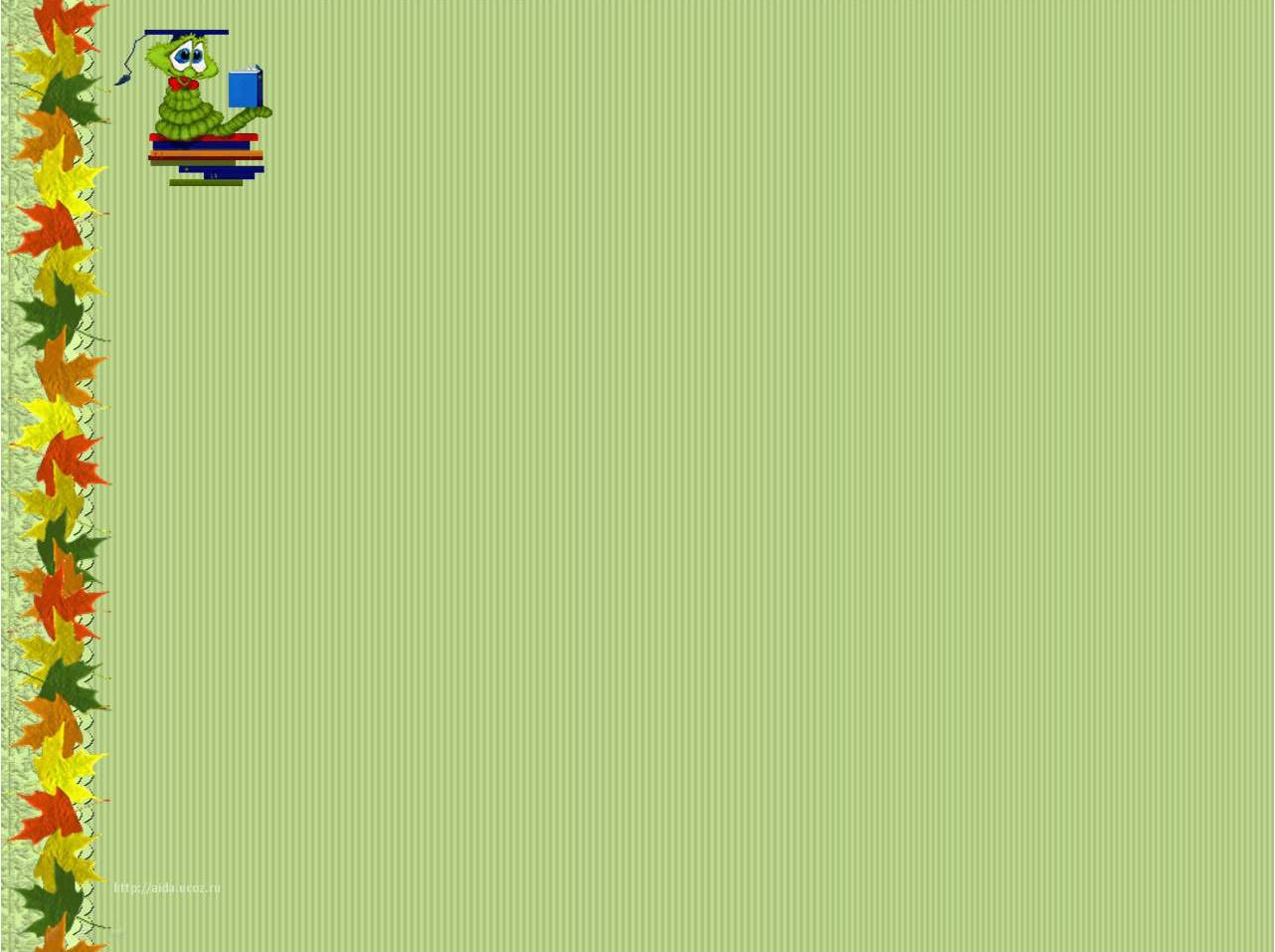 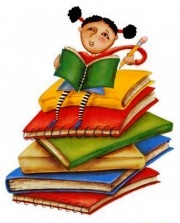 вариативности (наличие различных пространств, а также материалов, игр, игрушек и оборудования, обеспечивающих свободный выбор детей. Это и периодическая сменяемость игрового материала, появление новых предметов, стимулирующих разнообразную детскую активность. Вариативность должна проявляться также и в разнообразии материалов, из которых изготовлены элементы среды. Это дерево, высококачественный пластик, резина, поролон, разные виды тканей, металл, качество и безопасность которых подтверждаются соответствующими сертификатами. Такое разнообразие исходных материалов обеспечивает, в том числе, и высокий уровень сенсорного развития детей);
Я
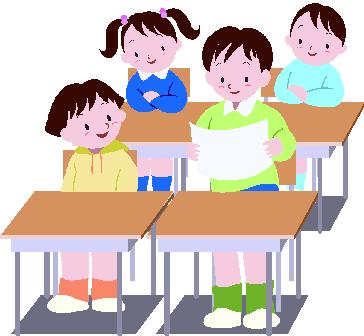 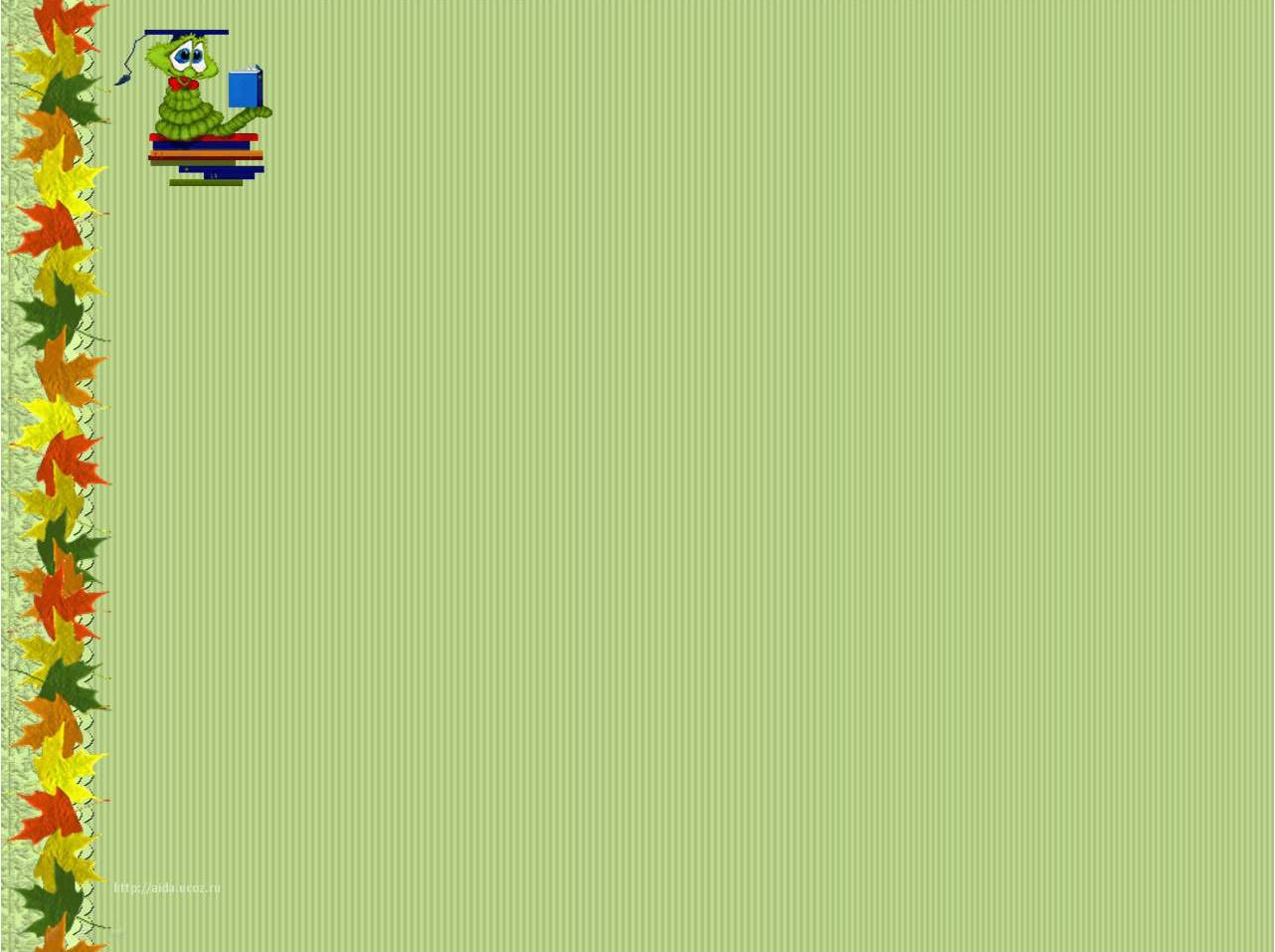 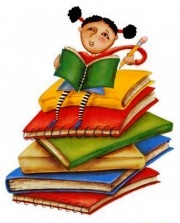 доступности (Среда должна обеспечивать свободный доступ воспитанников, в том числе детей с ограниченными возможностями здоровья, к играм, игрушкам, материалам, пособиям, стимулирующим все основные виды детской активности. Для реализации данного принципа немаловажную роль играет количество игрушек и пособий: их должно хватать на каждого желающего. Ребенок не должен «стоять в очереди», чтобы поиграть или позаниматься);
Я
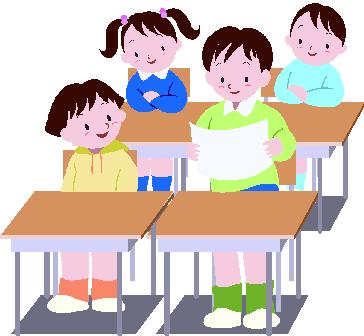 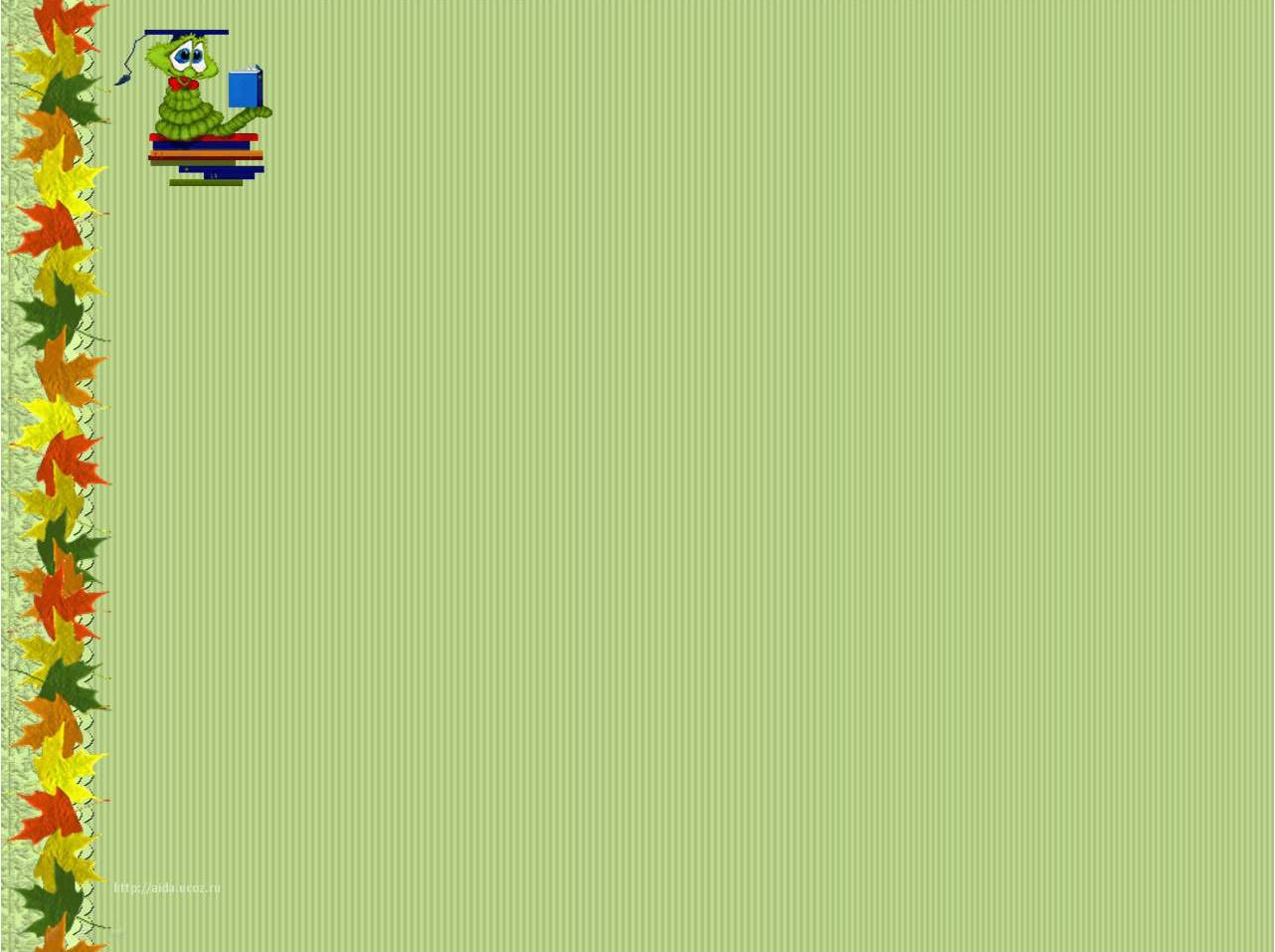 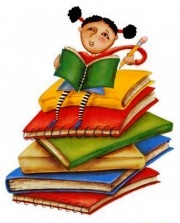 безопасности (Соответствие всех элементов предметно-пространственной среды требованиям по обеспечению надежности и безопасности их использования).
Я
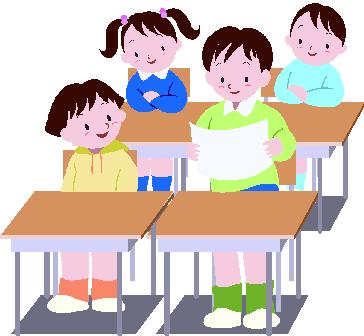 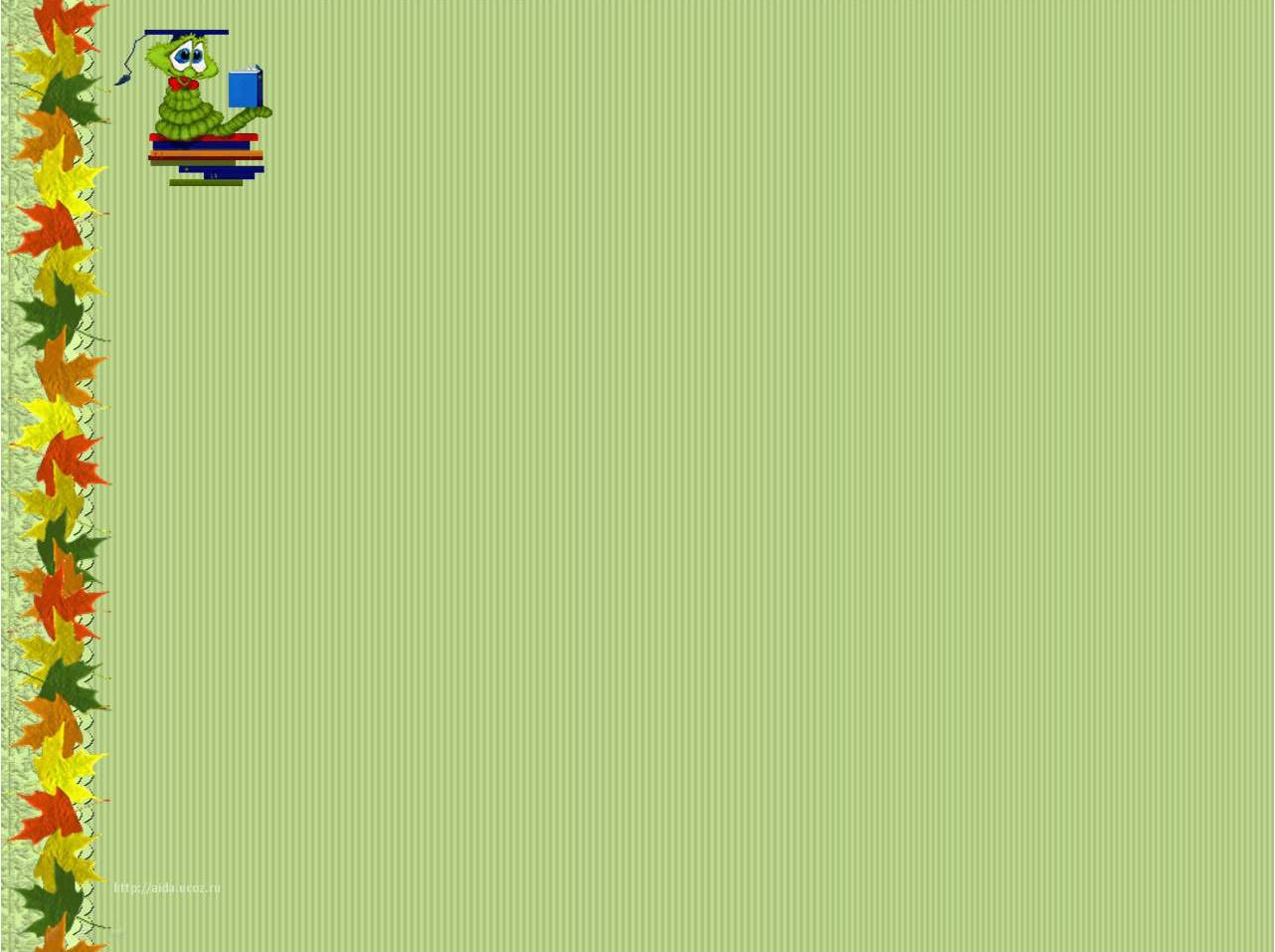 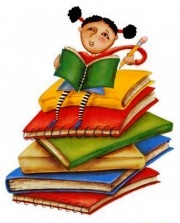 ИГРА-ВИКТОРИНА

Необходимо выбрать правильный ответ
Я
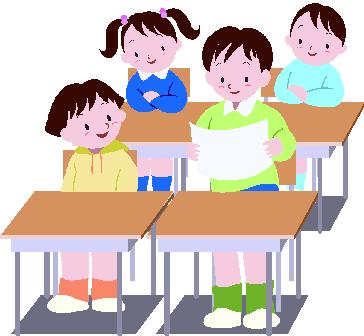 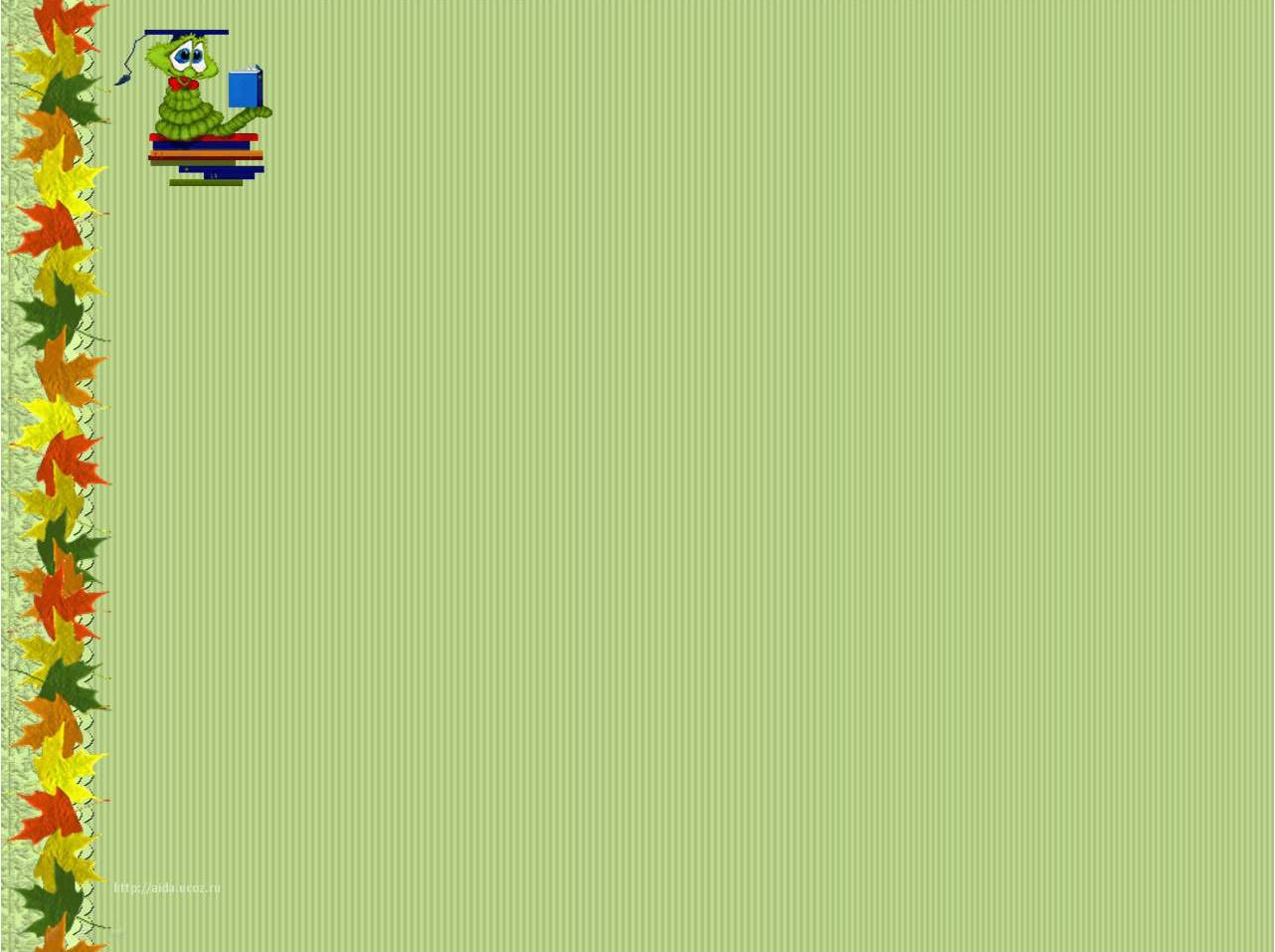 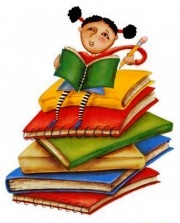 В младшем дошкольном возрасте сюжетно-ролевая игра характеризуется:

фазой сюжетосложения: дети могут придумывать, комбинировать и развивать сюжет игры на основе личного опыта;

предметными действиями (стучать ложкой, открывать крышки);

осуществлением игровых действий (покатить машину, покормить куклу).
Я
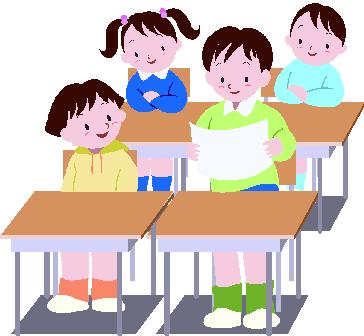 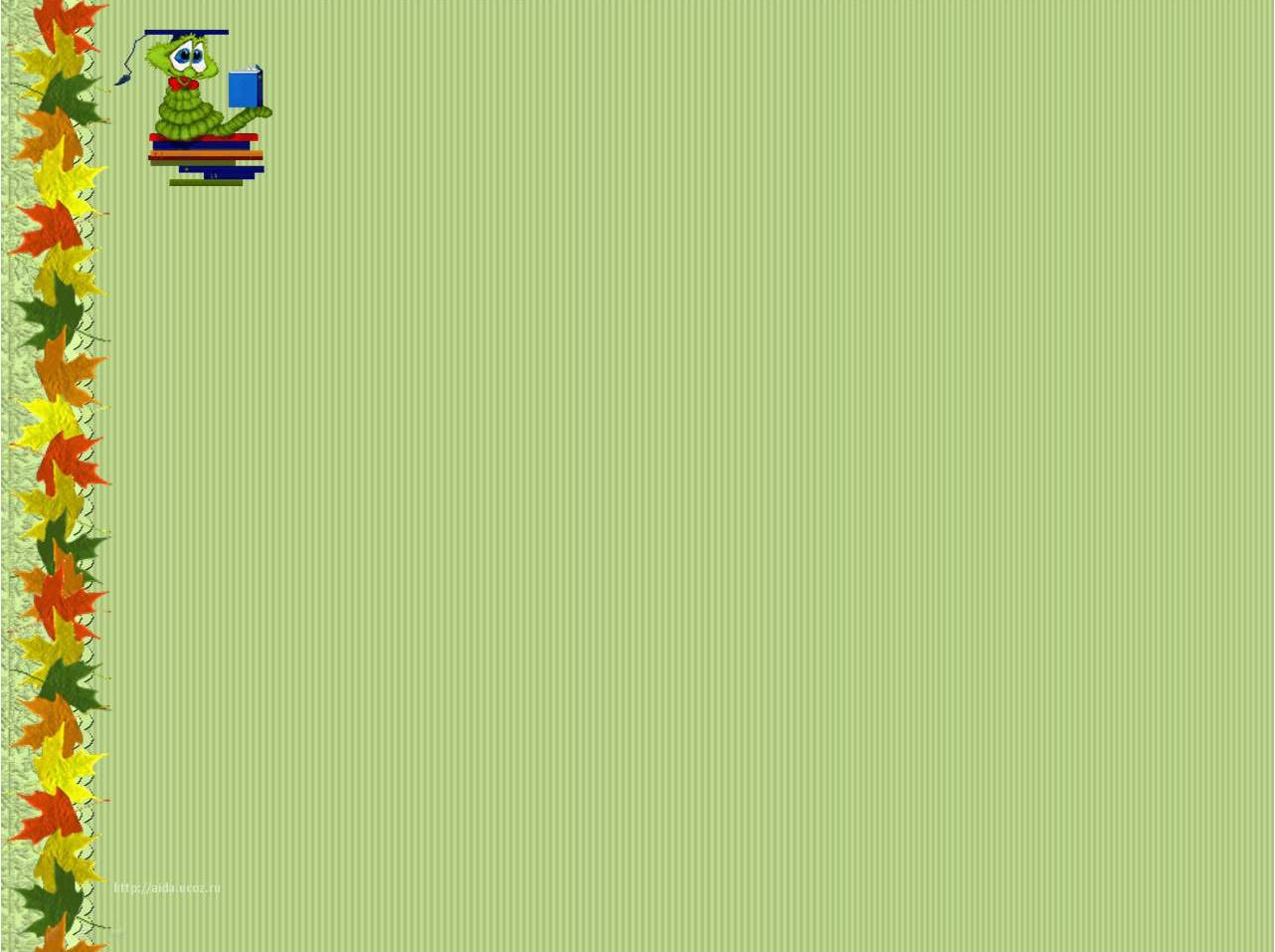 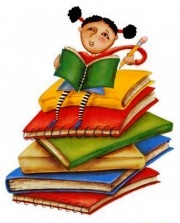 осуществлением игровых действий (покатить машину, покормить куклу)
Я
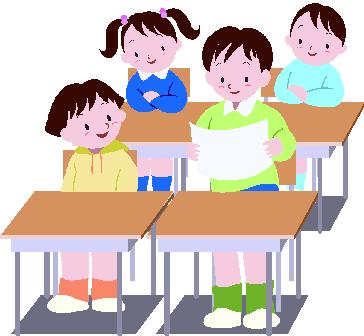 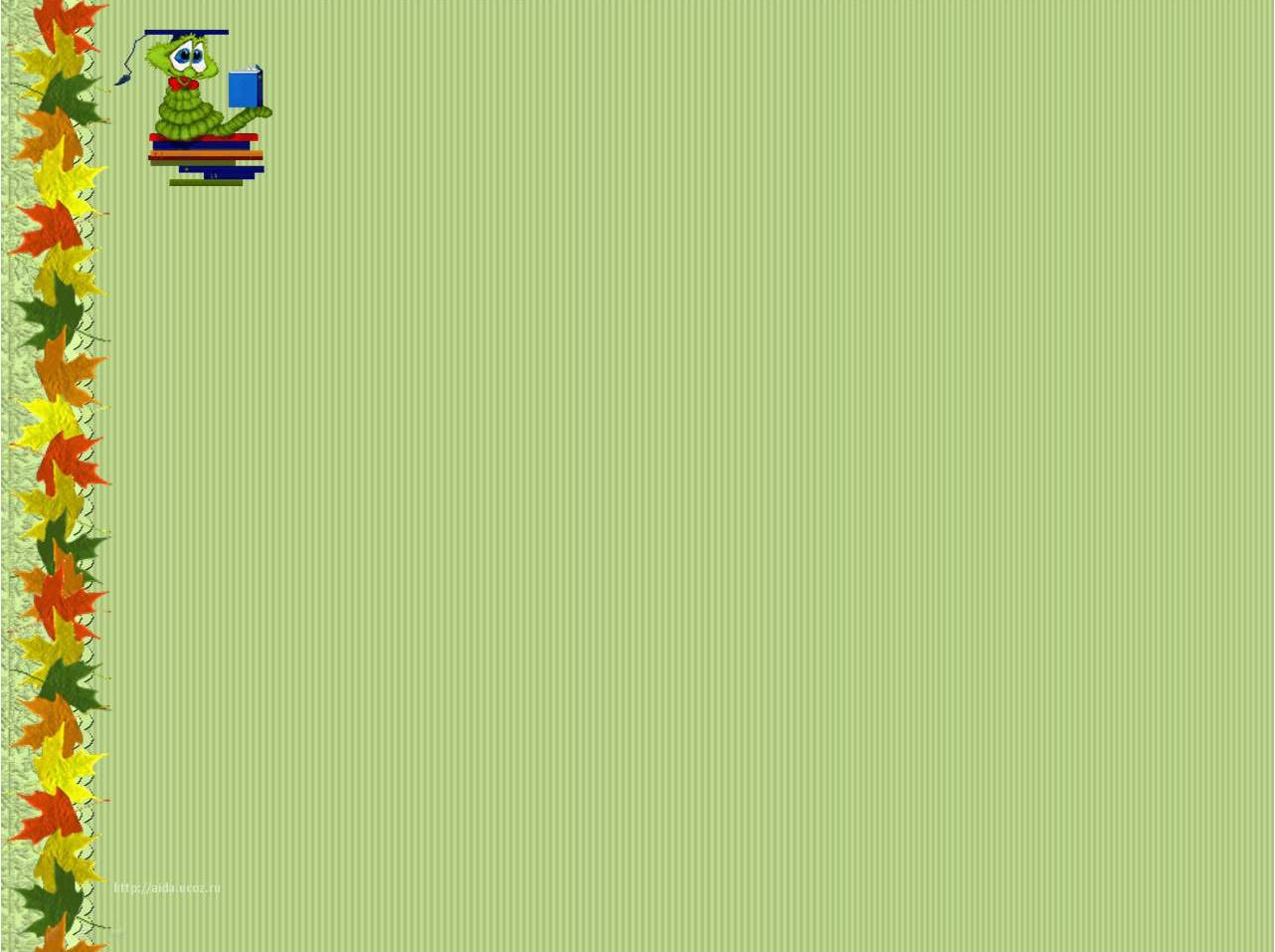 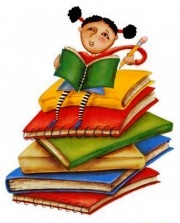 Ведущая деятельность детей от 1 года до 7 лет:
сюжетно-ролевая игра;

личностное общение с взрослым;

учебная деятельность;

нет правильного ответа
Я
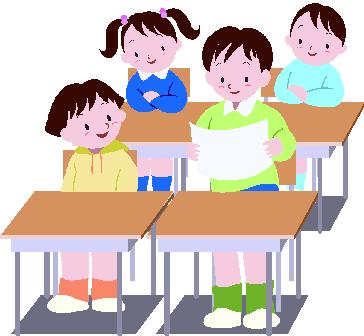 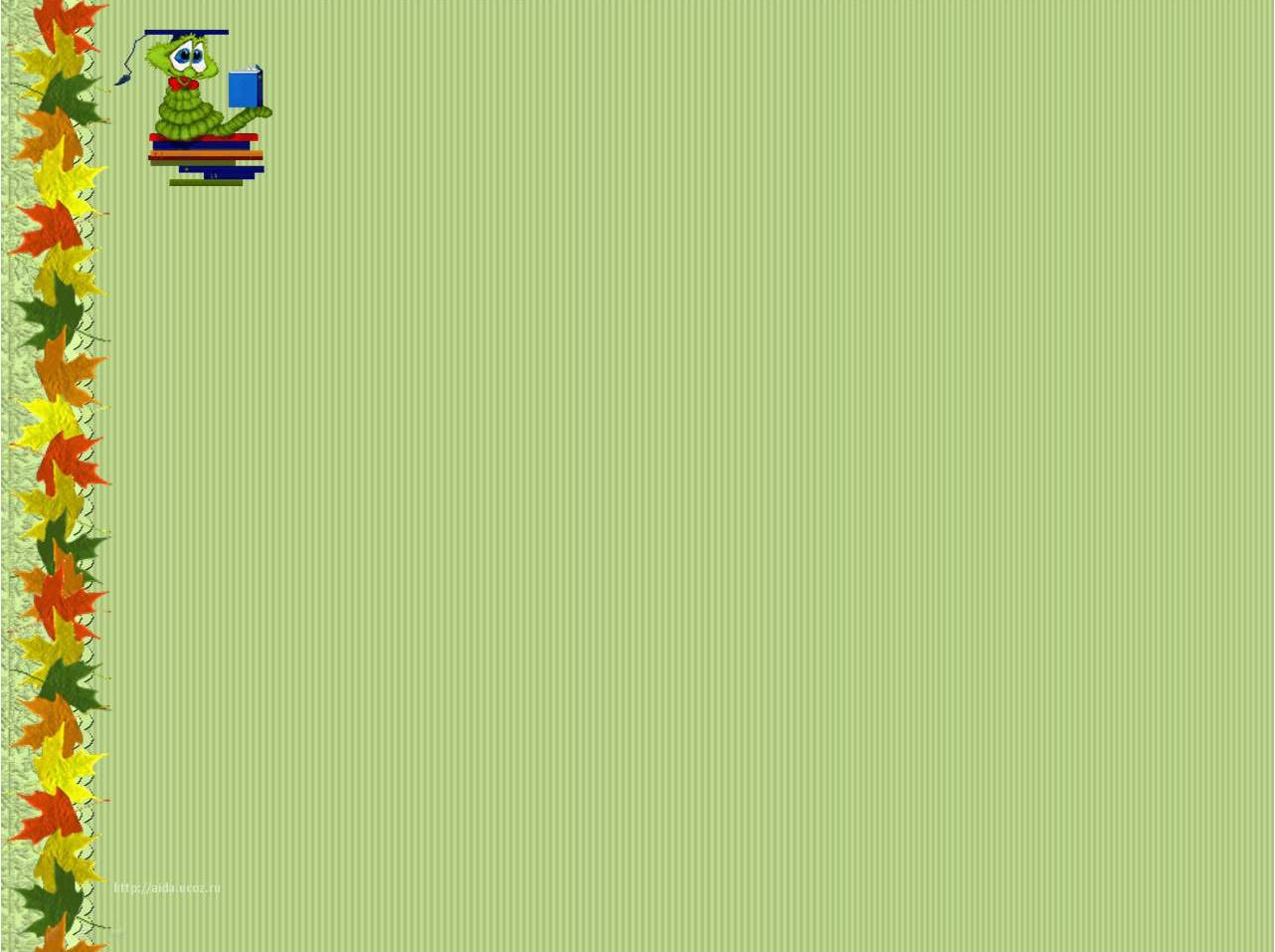 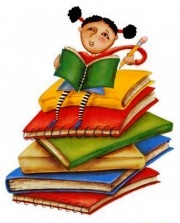 нет правильного ответа
Я
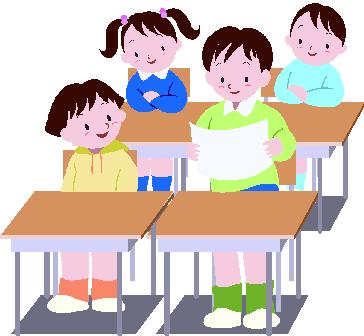 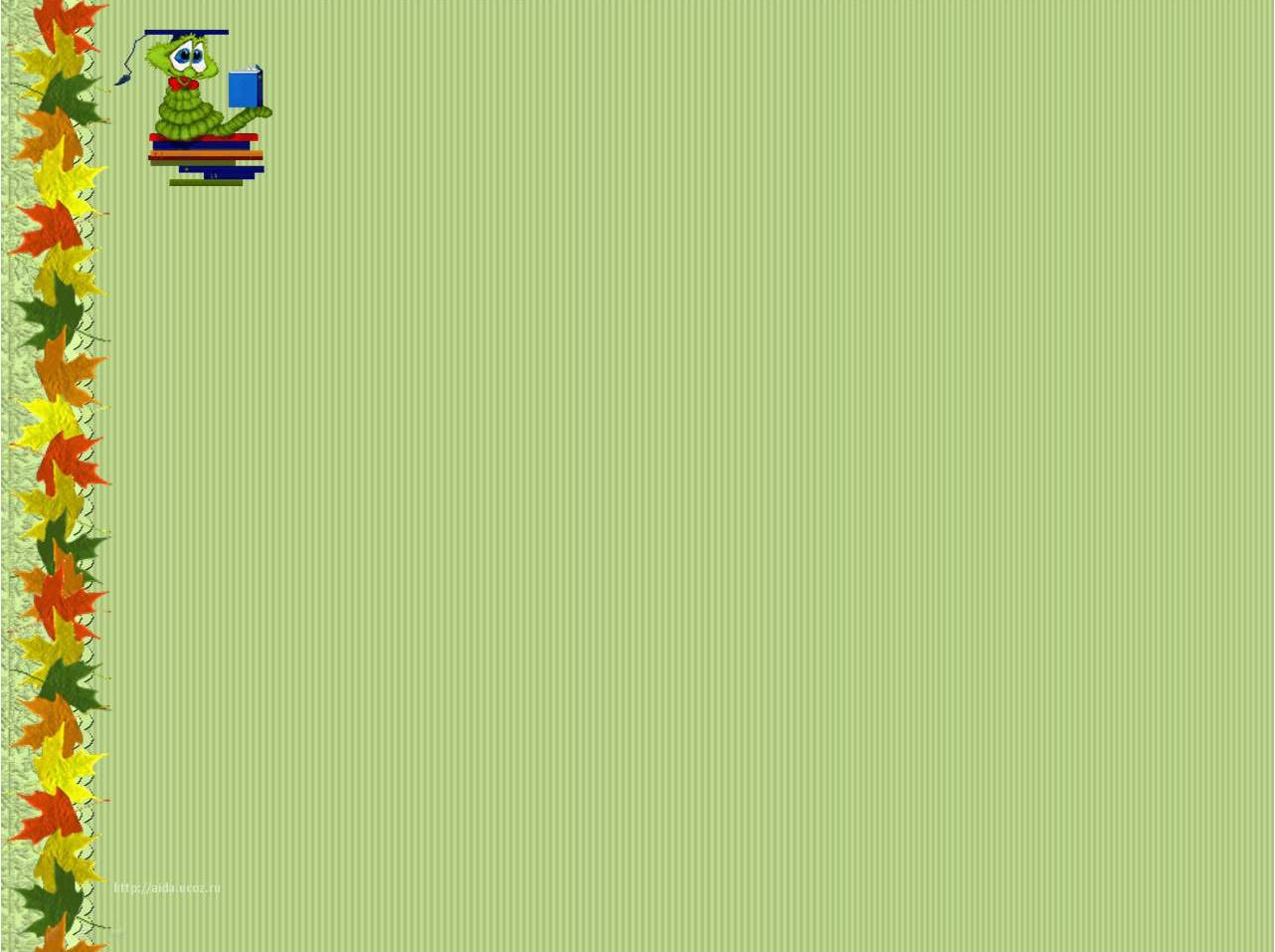 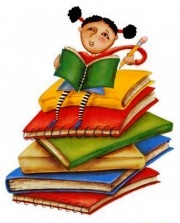 Родитель просит посоветовать игру для развития произвольности (воли) ребенка. Выберите правильный вариант:

Совместная сюжетно-ролевая игра взрослого и ребенка

Индивидуальная сюжетно-ролевая игра (ребенок один с игрушками)

Совместная сюжетно-ролевая игра со сверстниками

Игра не влияет на развитие произвольности
Я
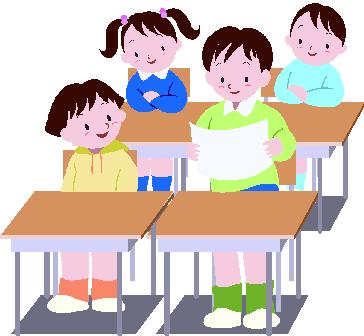 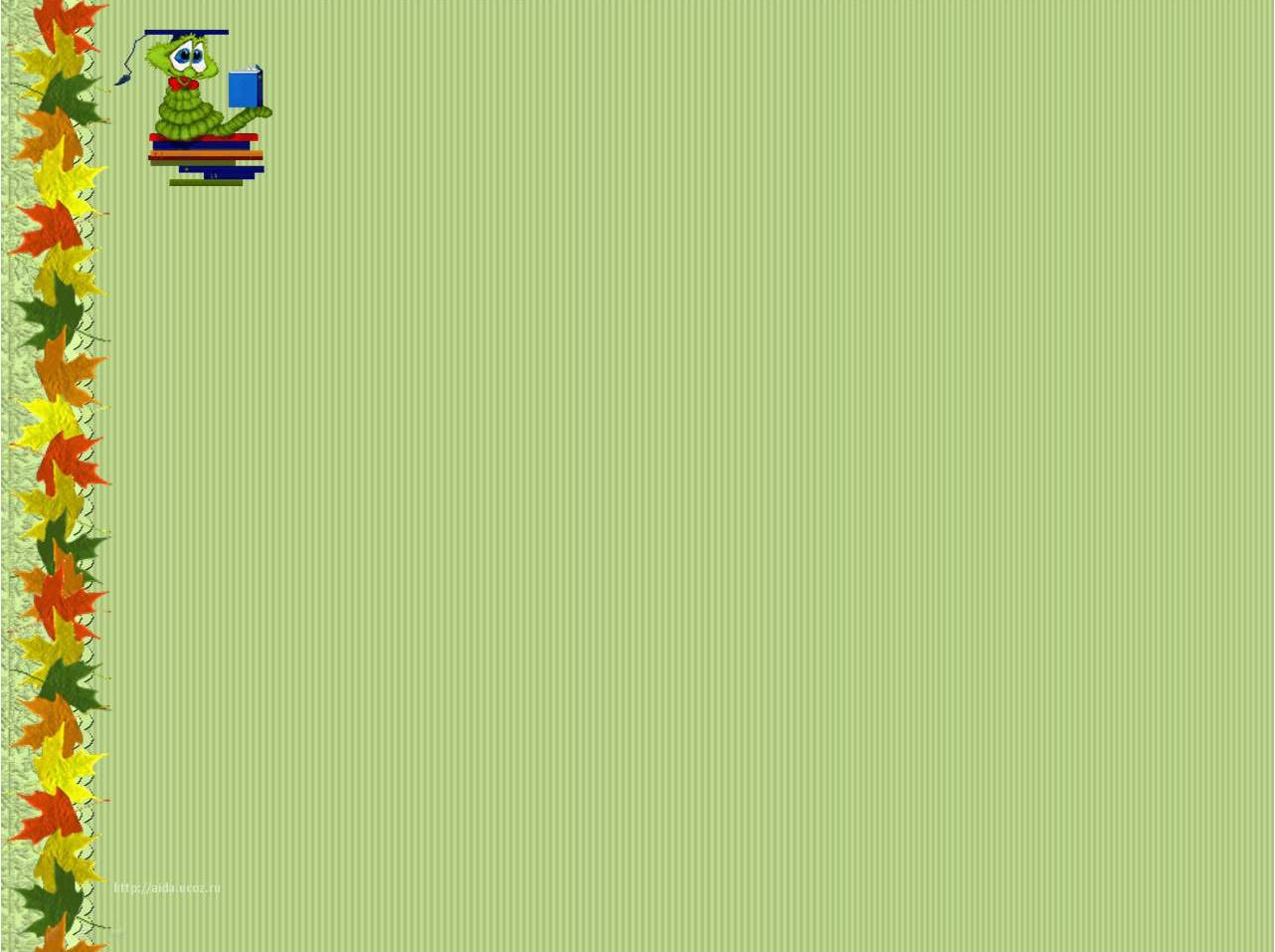 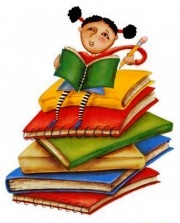 Совместная сюжетно-ролевая игра со сверстниками
Я
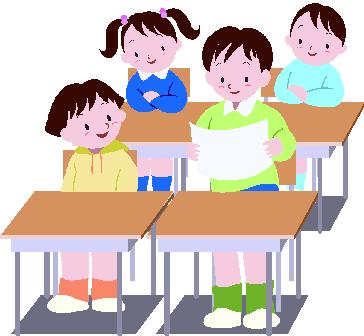 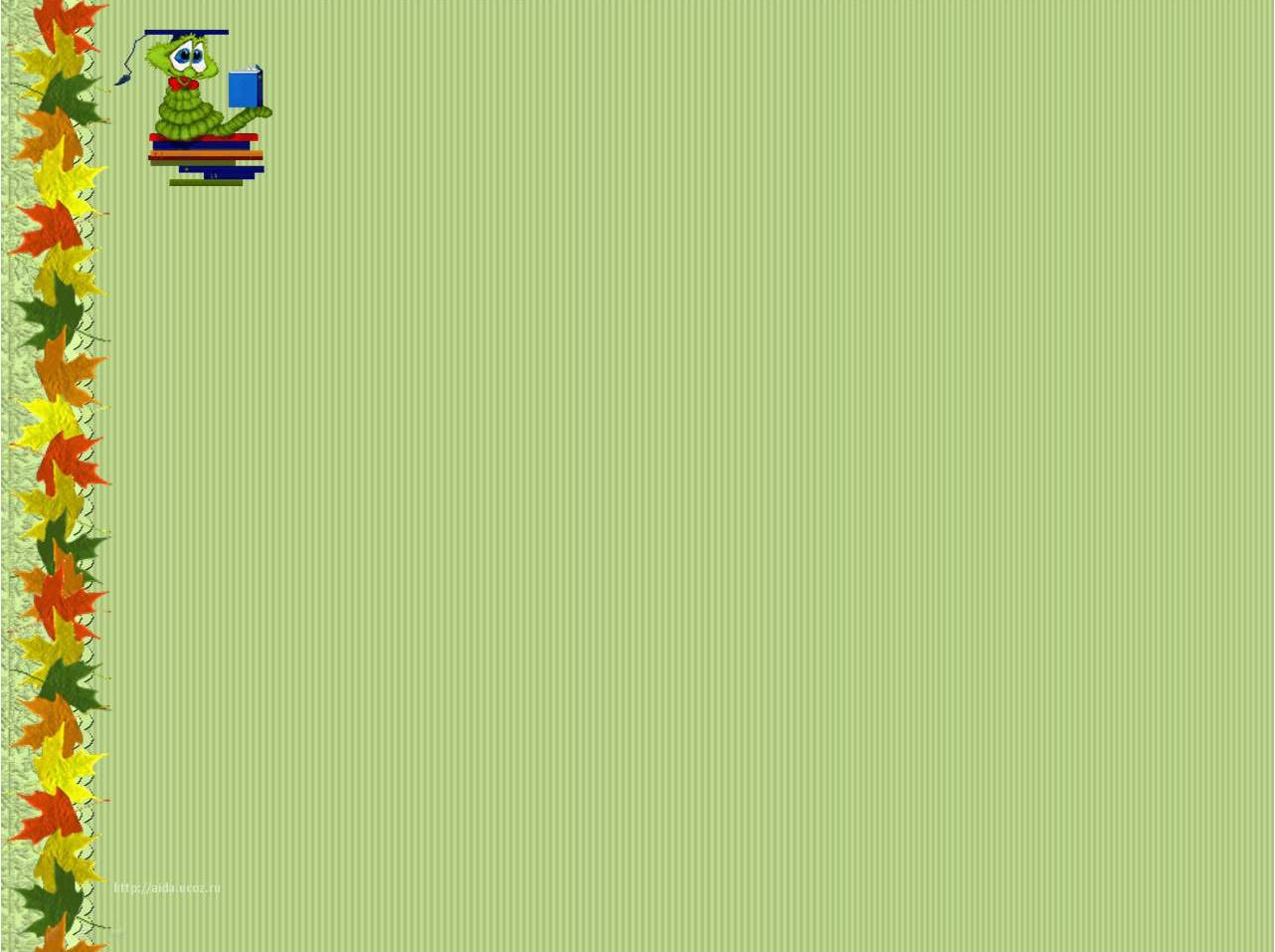 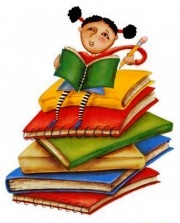 Назовите недостающее по ФГОС направление развития и образования детей:

а) социально-коммуникативное развитие;

б) речевое развитие;

в) художественно-эстетическое развитие;

г) физическое развитие.
Я
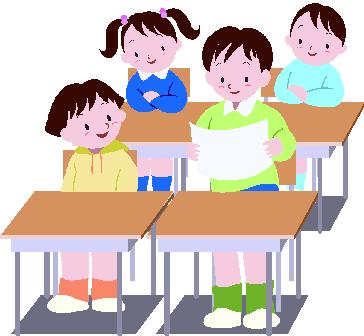 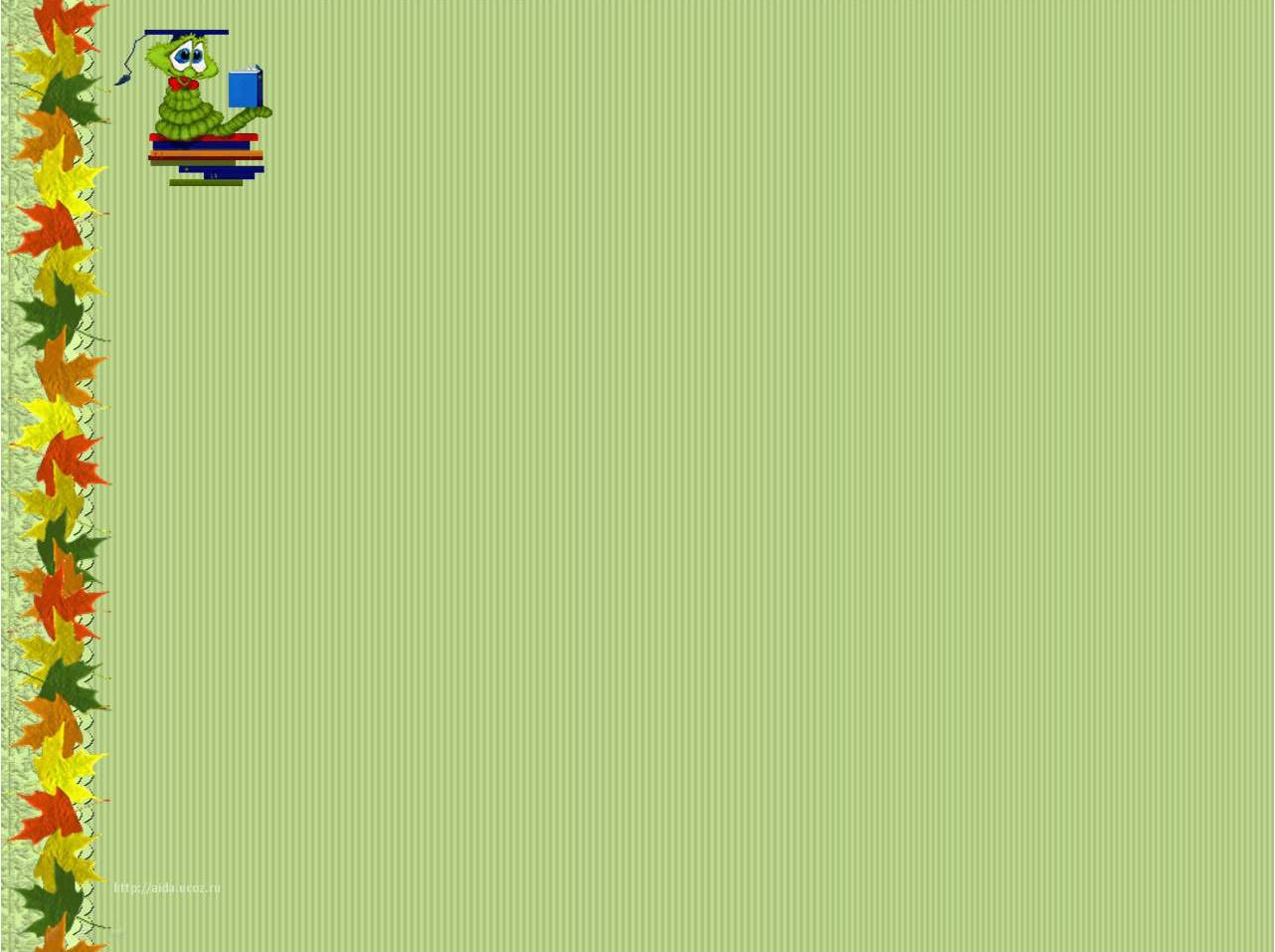 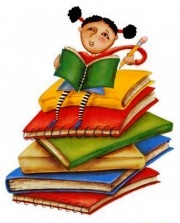 Познавательное развитие
Я
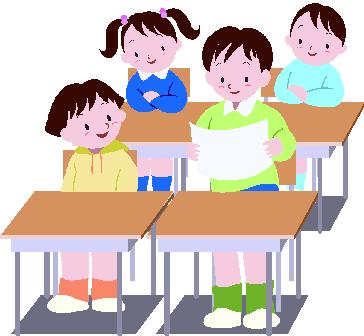 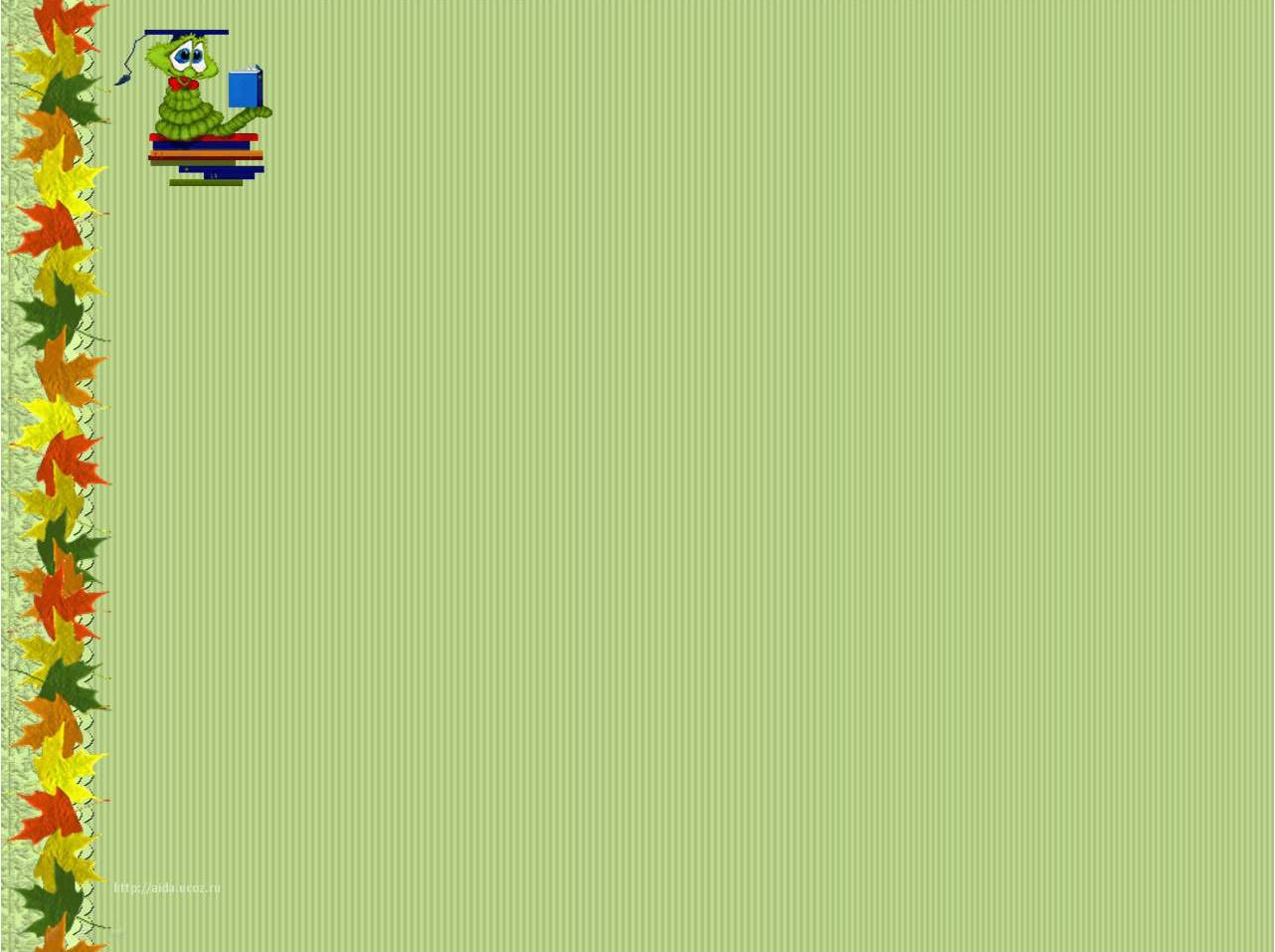 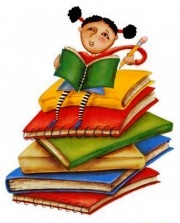 На что нацелен Стандарт ДО?

а) формирование знаний, умений, навыков;

б) формирование интегративных качеств личности;

в) целевые ориентиры дошкольного образования;
Я
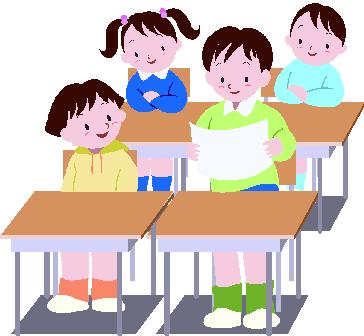 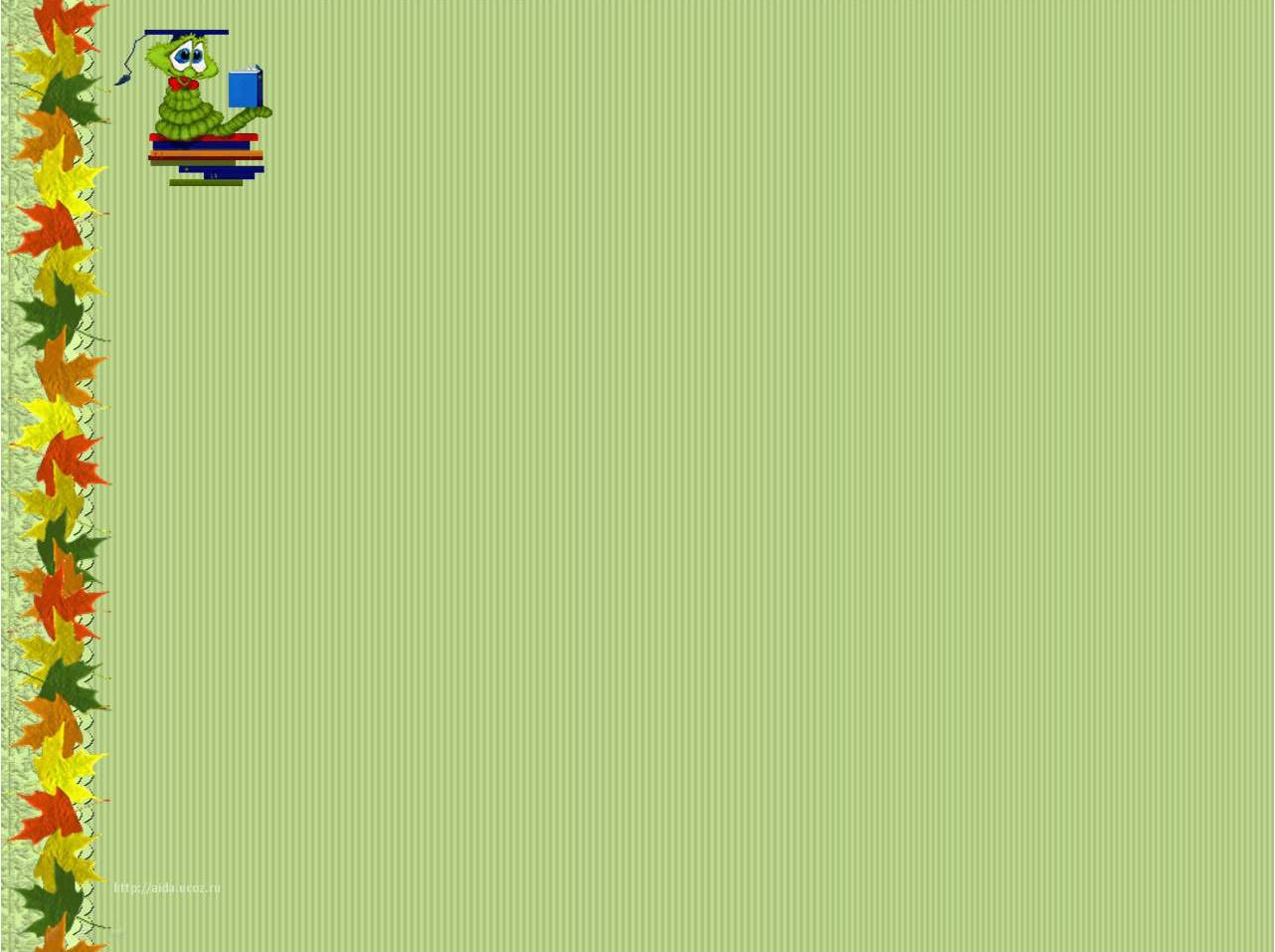 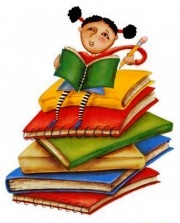 целевые ориентиры дошкольного образования;
Я
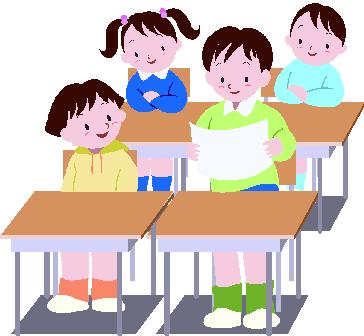 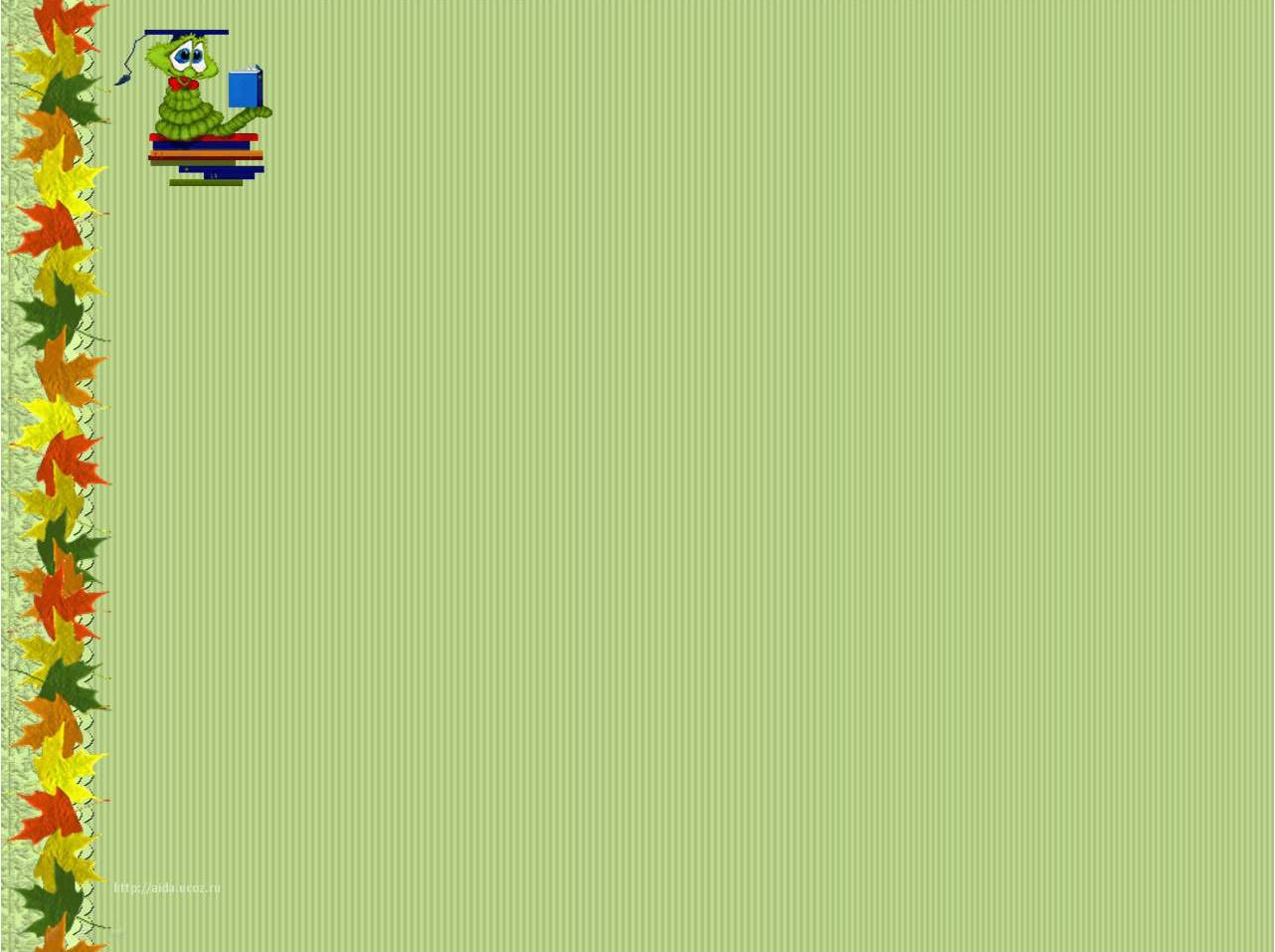 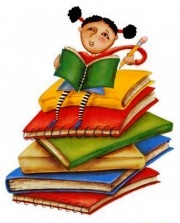 Что такое целевые ориентиры дошкольного образования?

а) это социальные и психологические характеристики возможных достижений ребёнка на этапе завершения дошкольного образования

б) это знания и навыки, которыми должен овладеть воспитанник, такие как: навык письма, счета, чтения

в) это достижения педагога, оцениваемые в качестве грамот, призовых мест, побед в конкурсах
Я
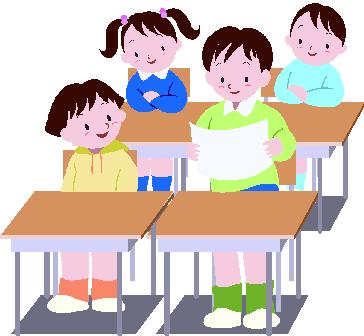 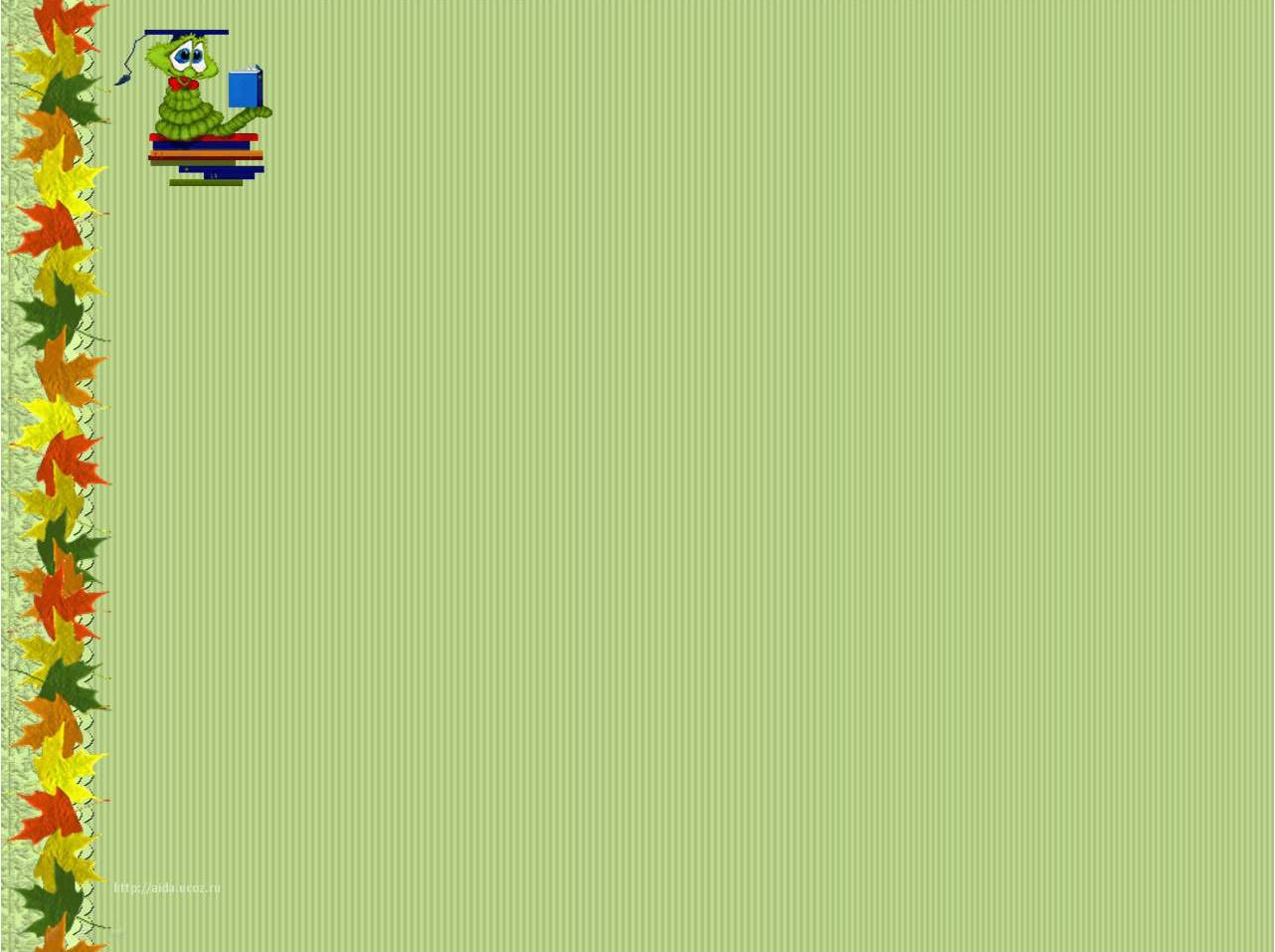 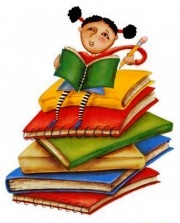 это социальные и психологические характеристики возможных достижений ребёнка на этапе завершения дошкольного образования
Я
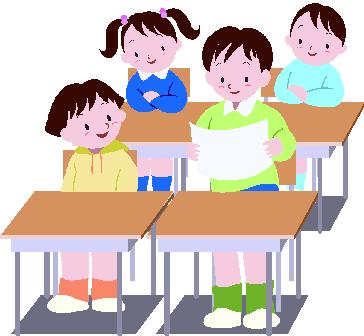 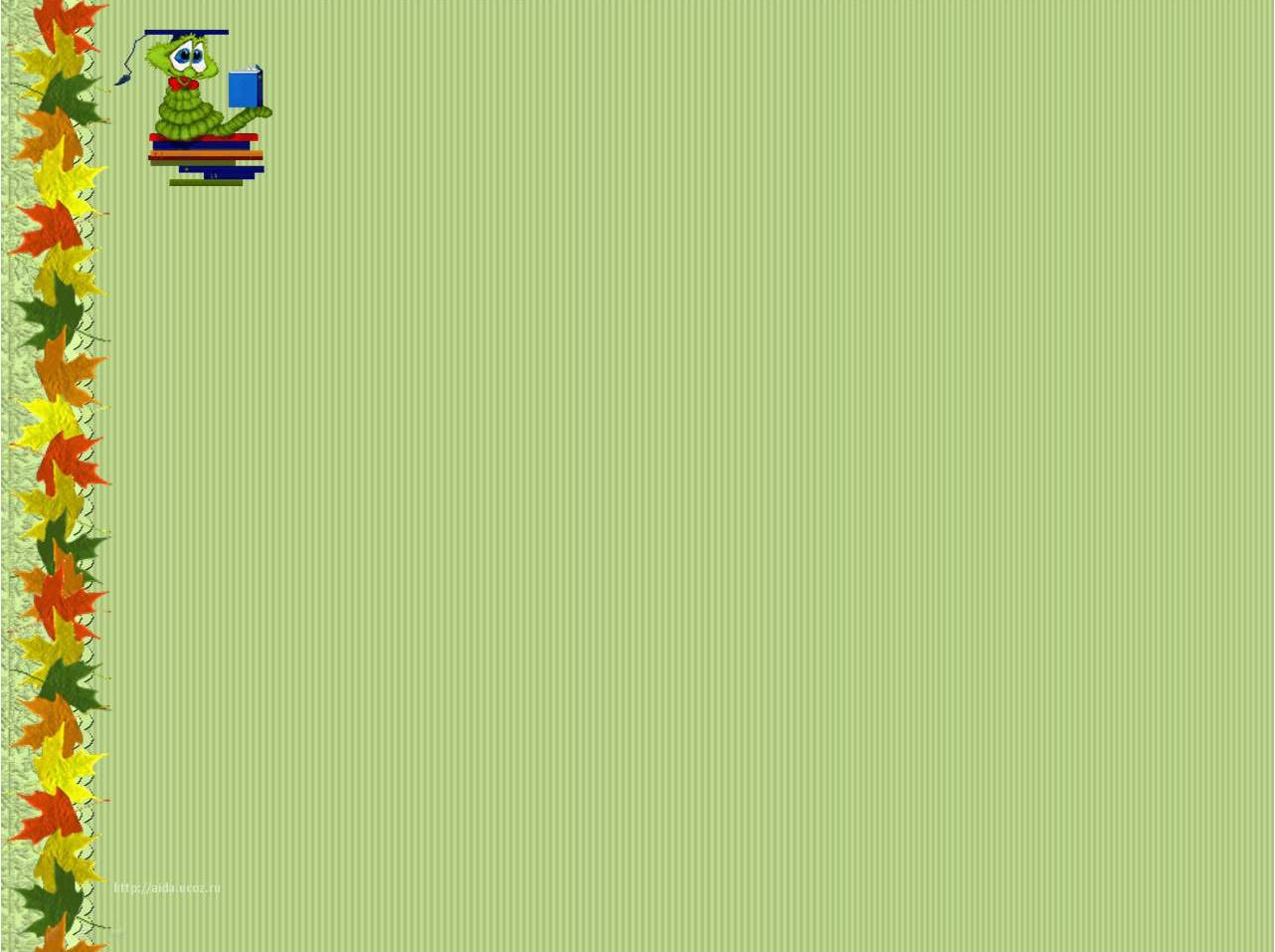 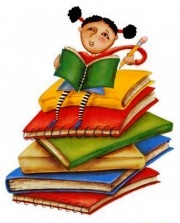 Исключите лишнее
Образовательная среда по ФГОС:
 гарантирует охрану и укрепление физического и психического здоровья воспитанников;
 
обеспечивает эмоциональное и морально-нравственное благополучие воспитанников;
 
 способствует профессиональному развитию педагогических работников; 

 создаёт условия для развивающего вариативного дошкольного образования; 

оценивается путем диагностики конкретных достижений воспитанников;

 обеспечивает его открытость и мотивирующий характер.
Я
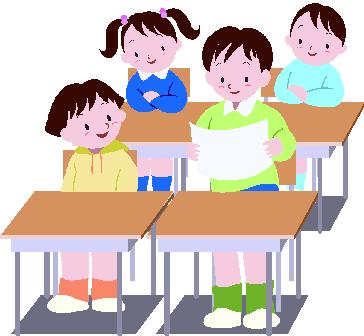 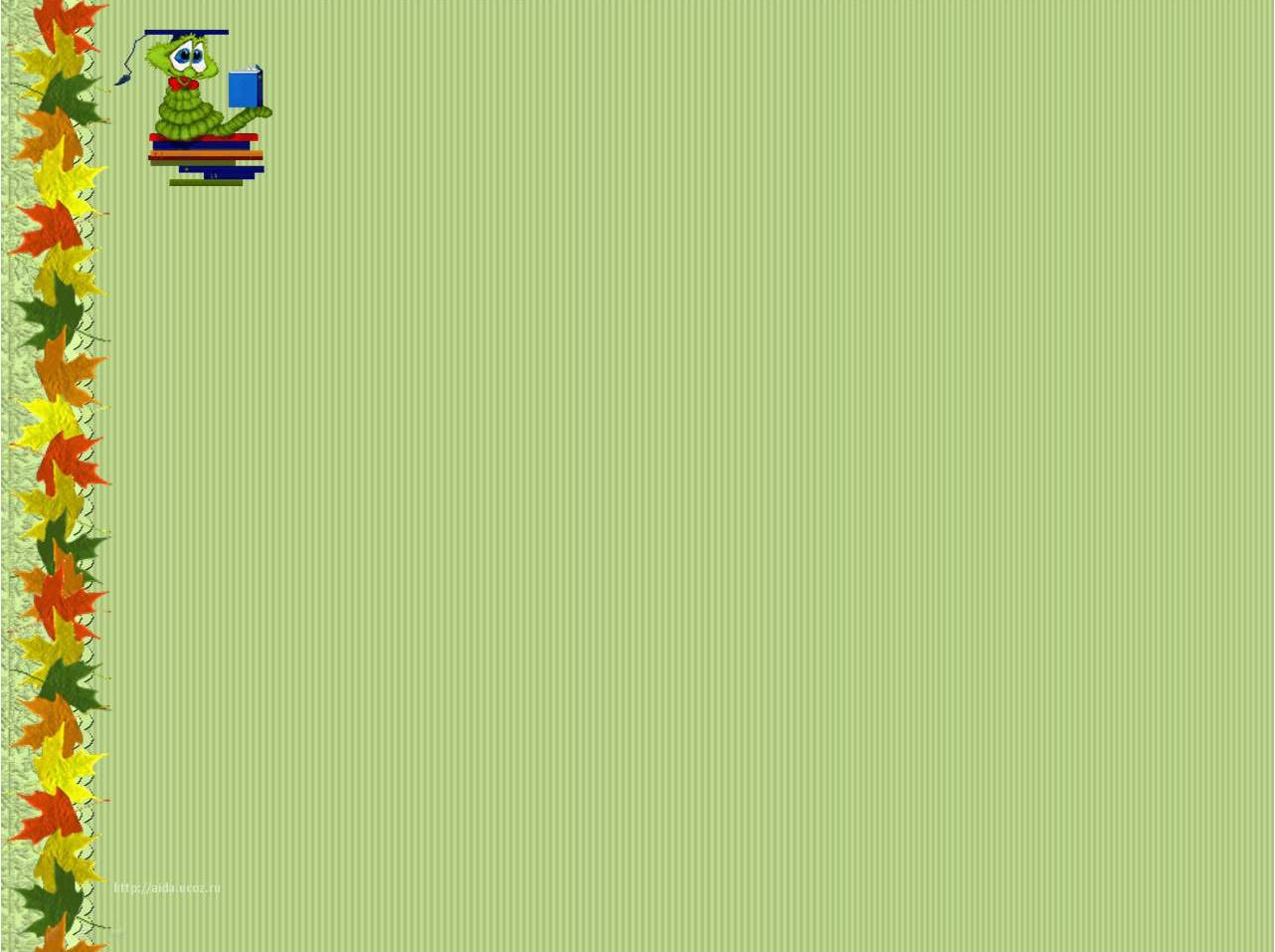 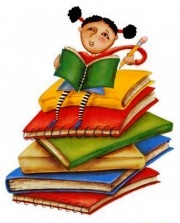 оценивается путем диагностики конкретных достижений воспитанников;
Я
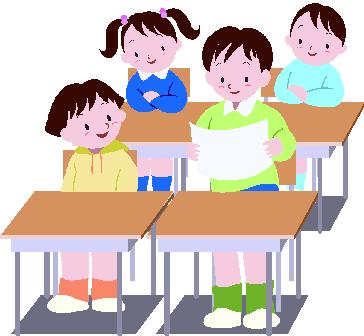 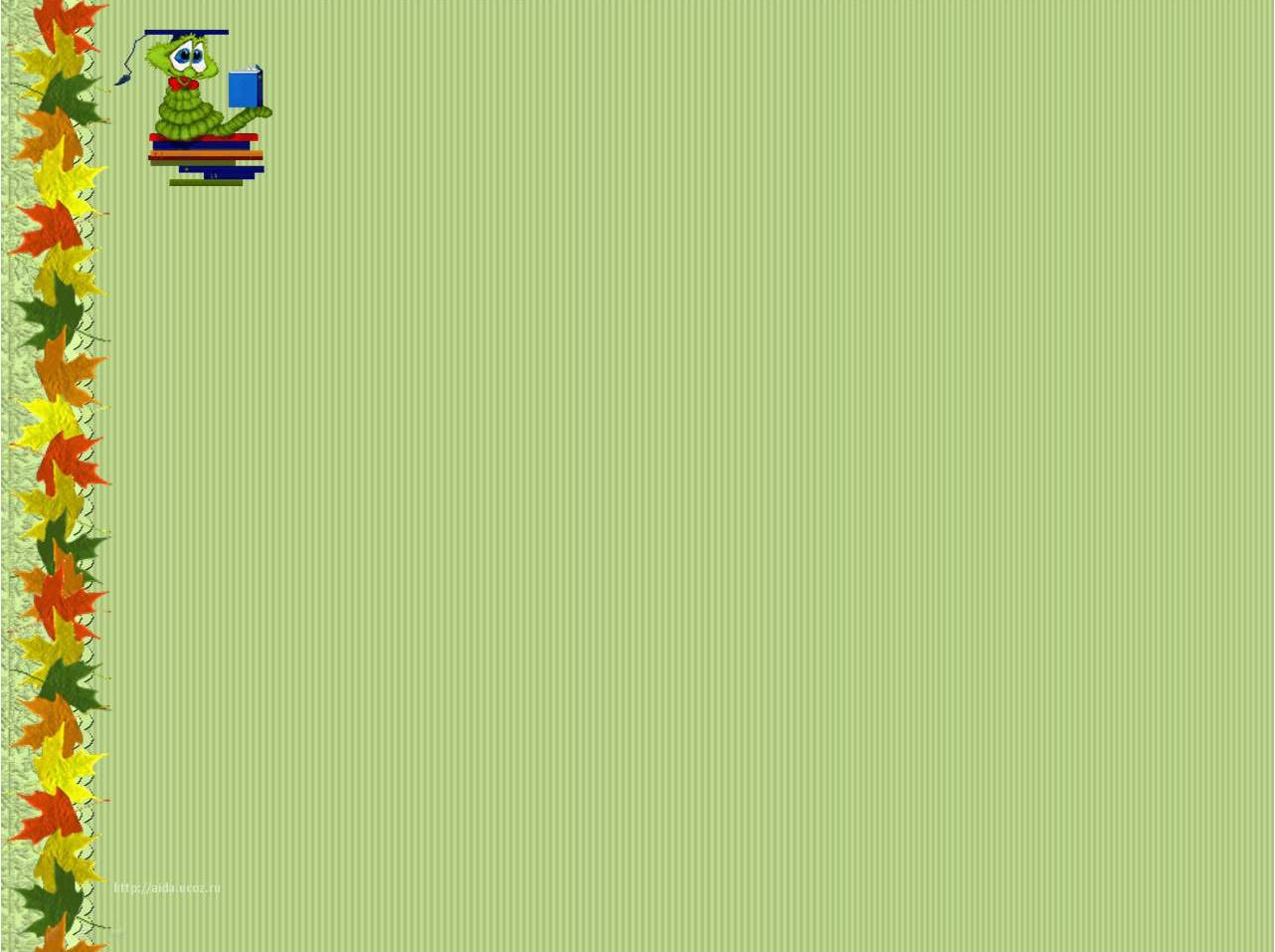 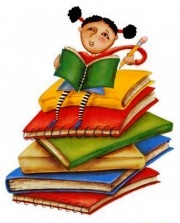 Согласно ФГОС ДО родитель:

становится активным участником образовательного процесса;

исключается из образовательного процесса;

нет правильного ответа
Я
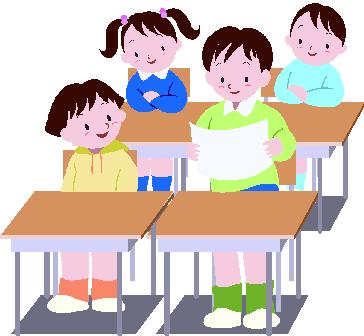 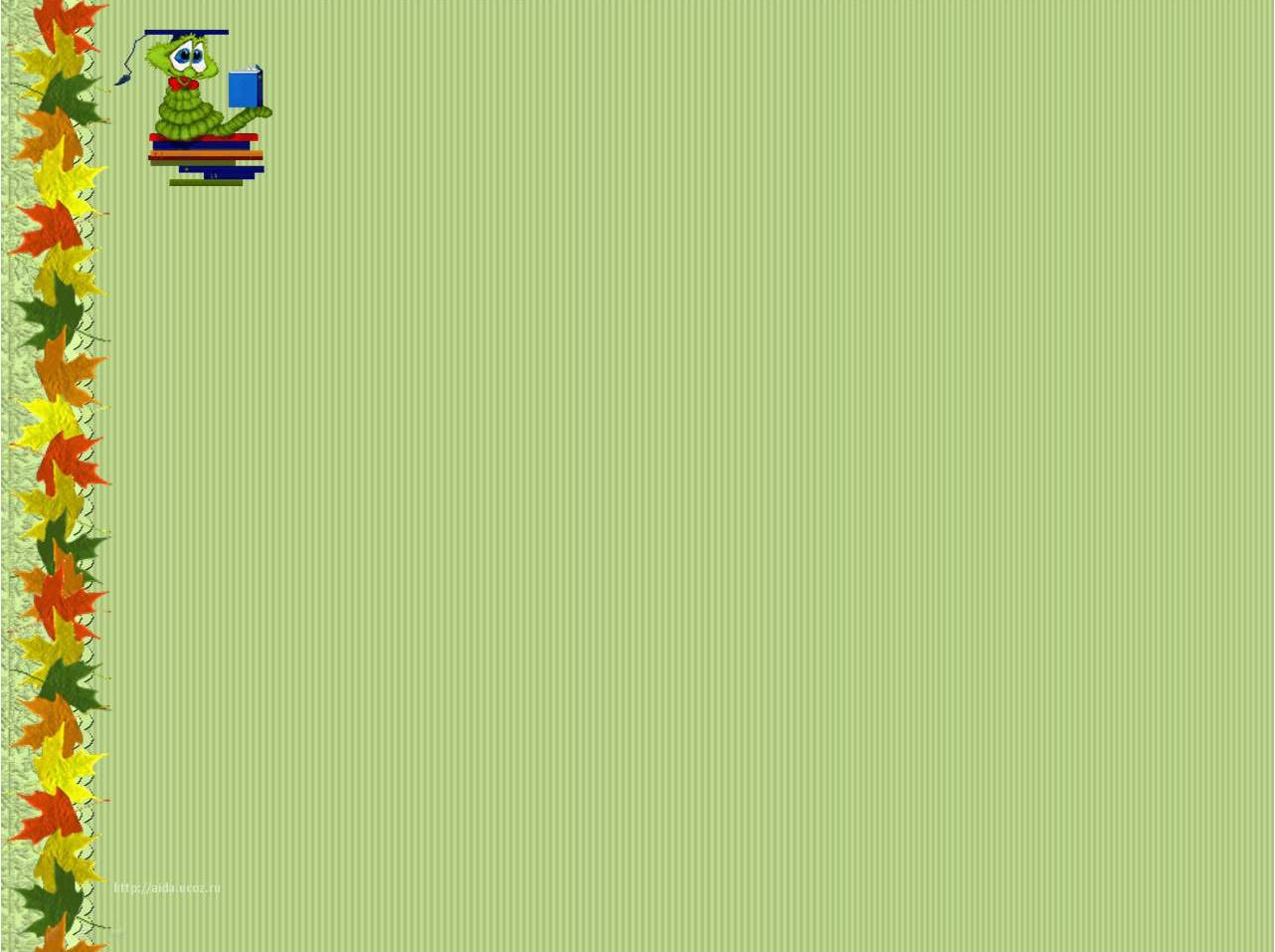 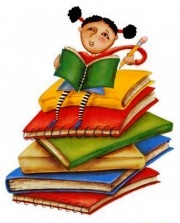 становится активным участником образовательного процесса;
Я
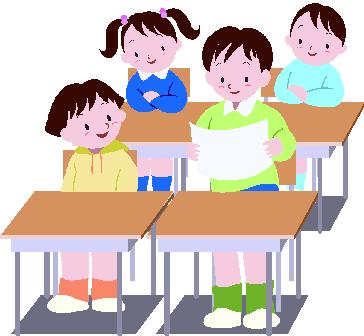 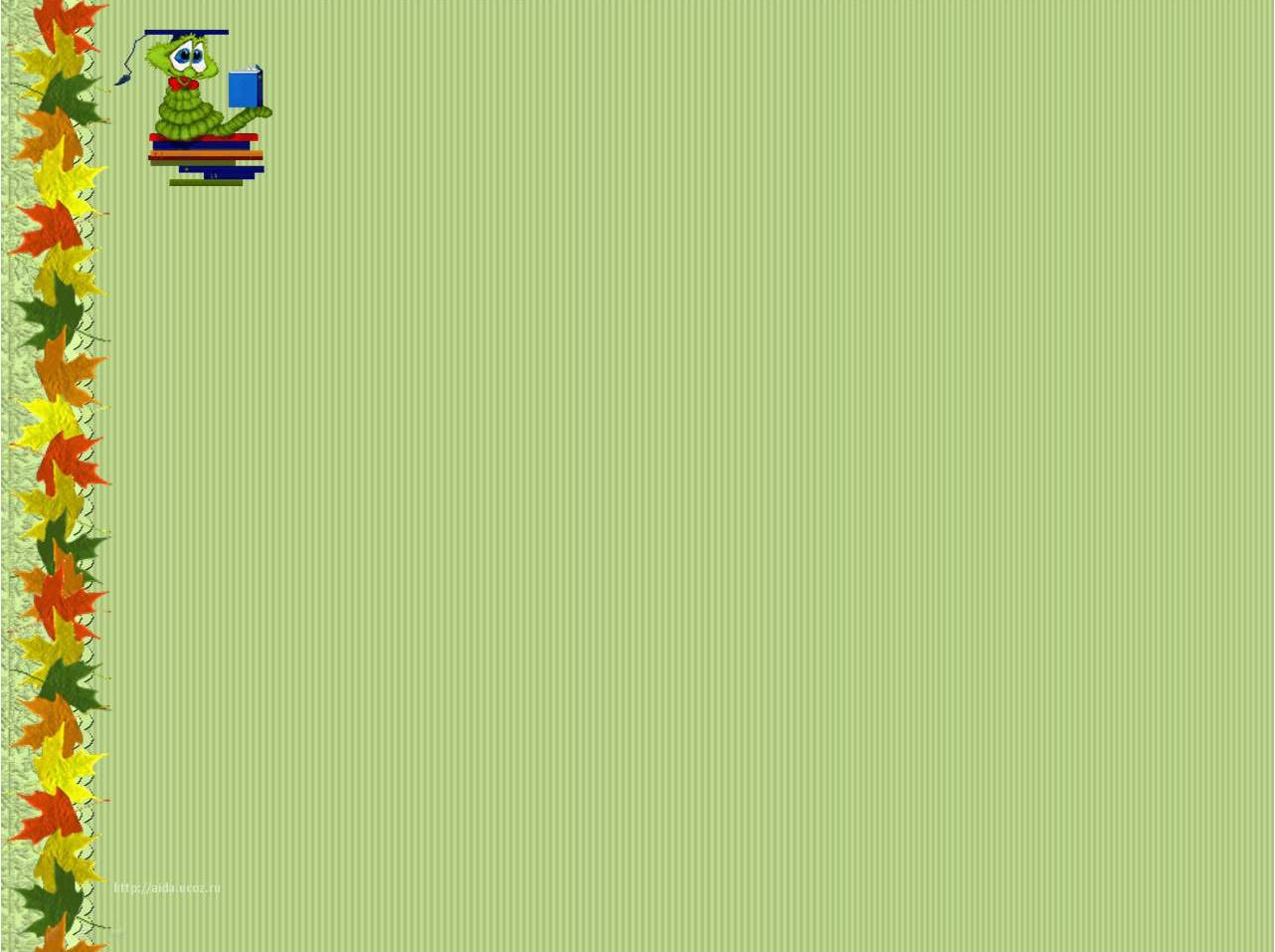 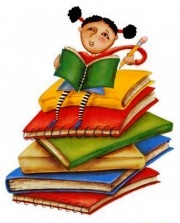 Обсуждение и утверждение рабочей программы воспитательной работы МКДОУ «Большемуртинский детский сад № 2»
Я
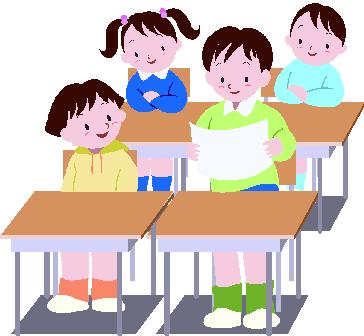 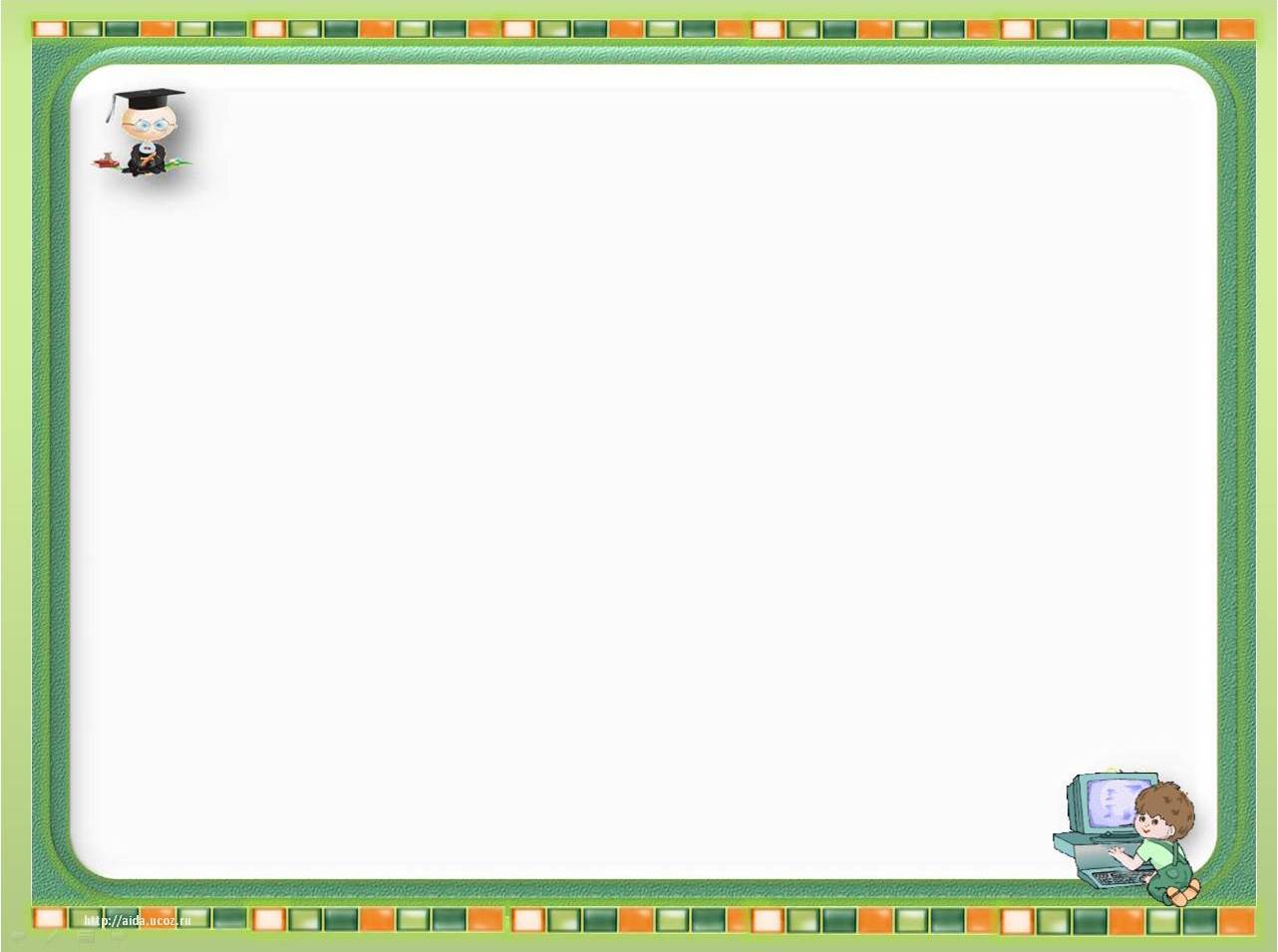 Обсуждение и утверждение локальных актов
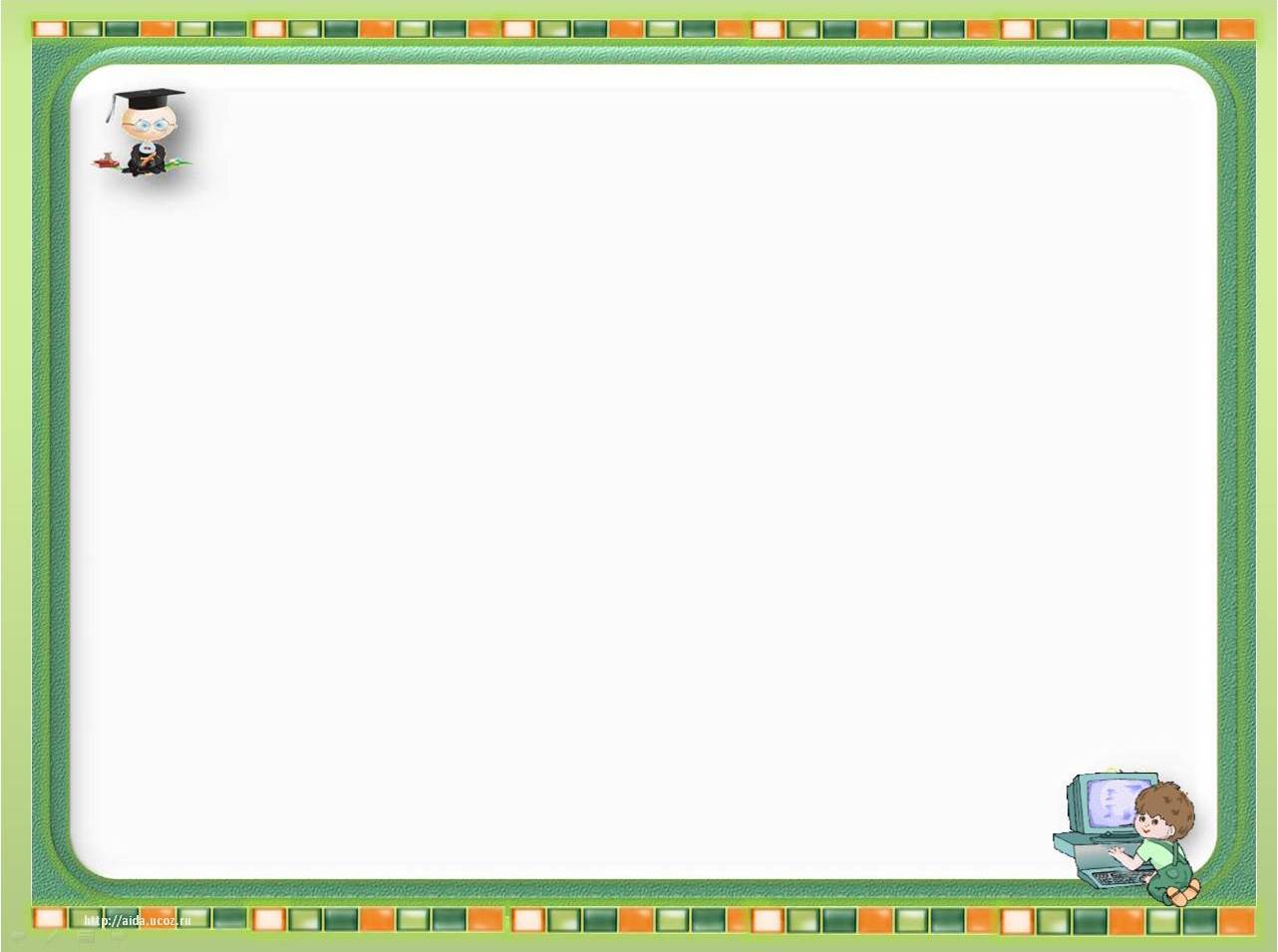 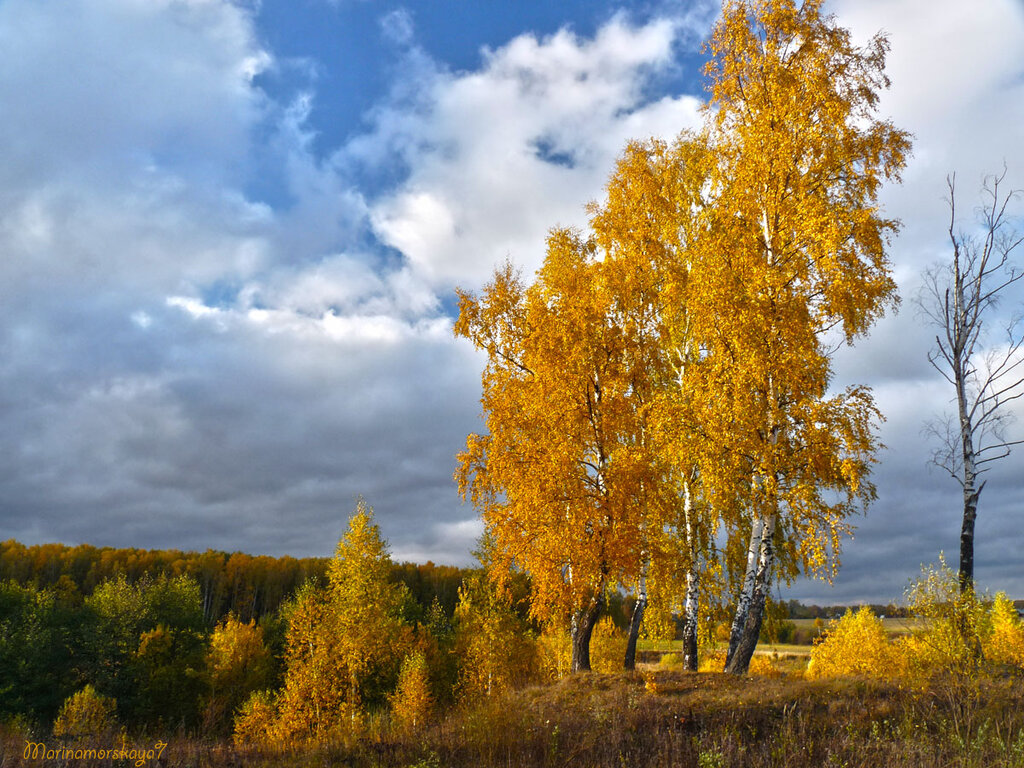 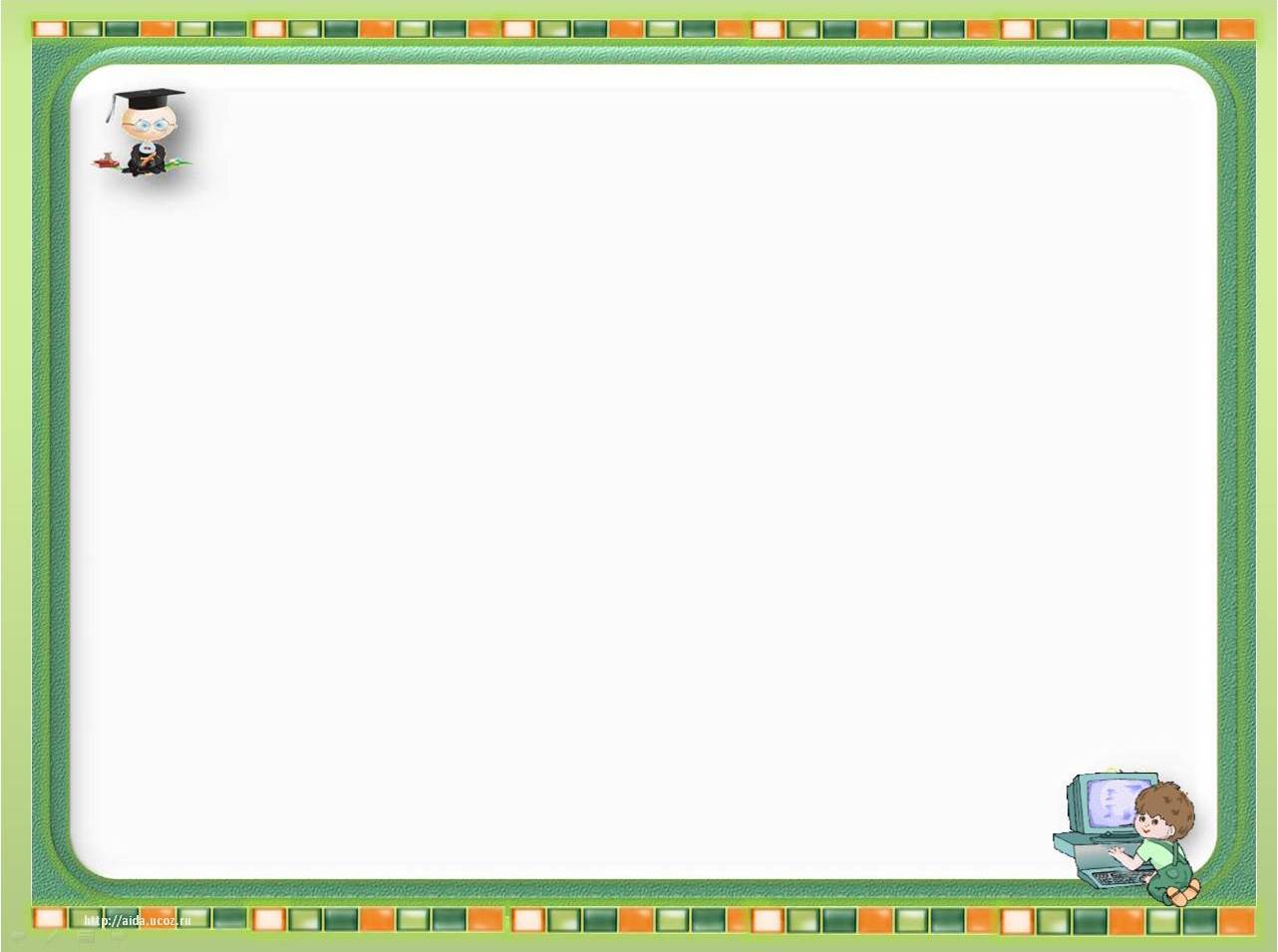 РЕШЕНИЕ ПЕДСОВЕТА

1.Принять задачи  Августовского педагогического совета 
2.Признать выполнение задач  летней оздоровительной работы удовлетворительной;
 3.Утвердить план воспитательно-образовательной  работы на 2021-22 учебный год;
 4.Принять и утвердить рабочую программу воспитательной работы МКДОУ «Большемуртинский детский сад № 2»
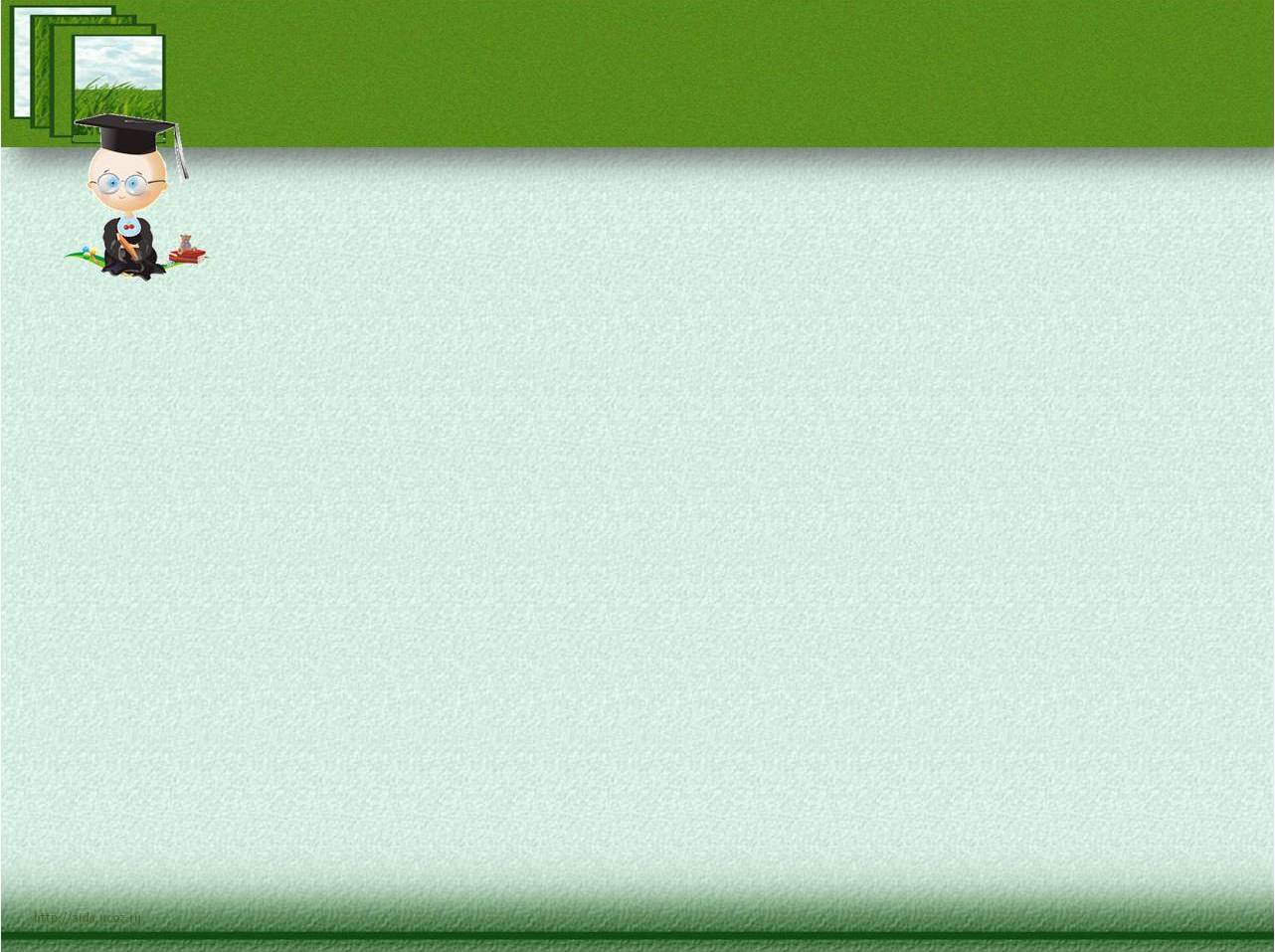 СПАСИБО 
ЗА ВНИМАНИЕ! Поздравляем
 с началом 
учебного года!!!
Всем 
творческих успехов!!!
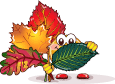 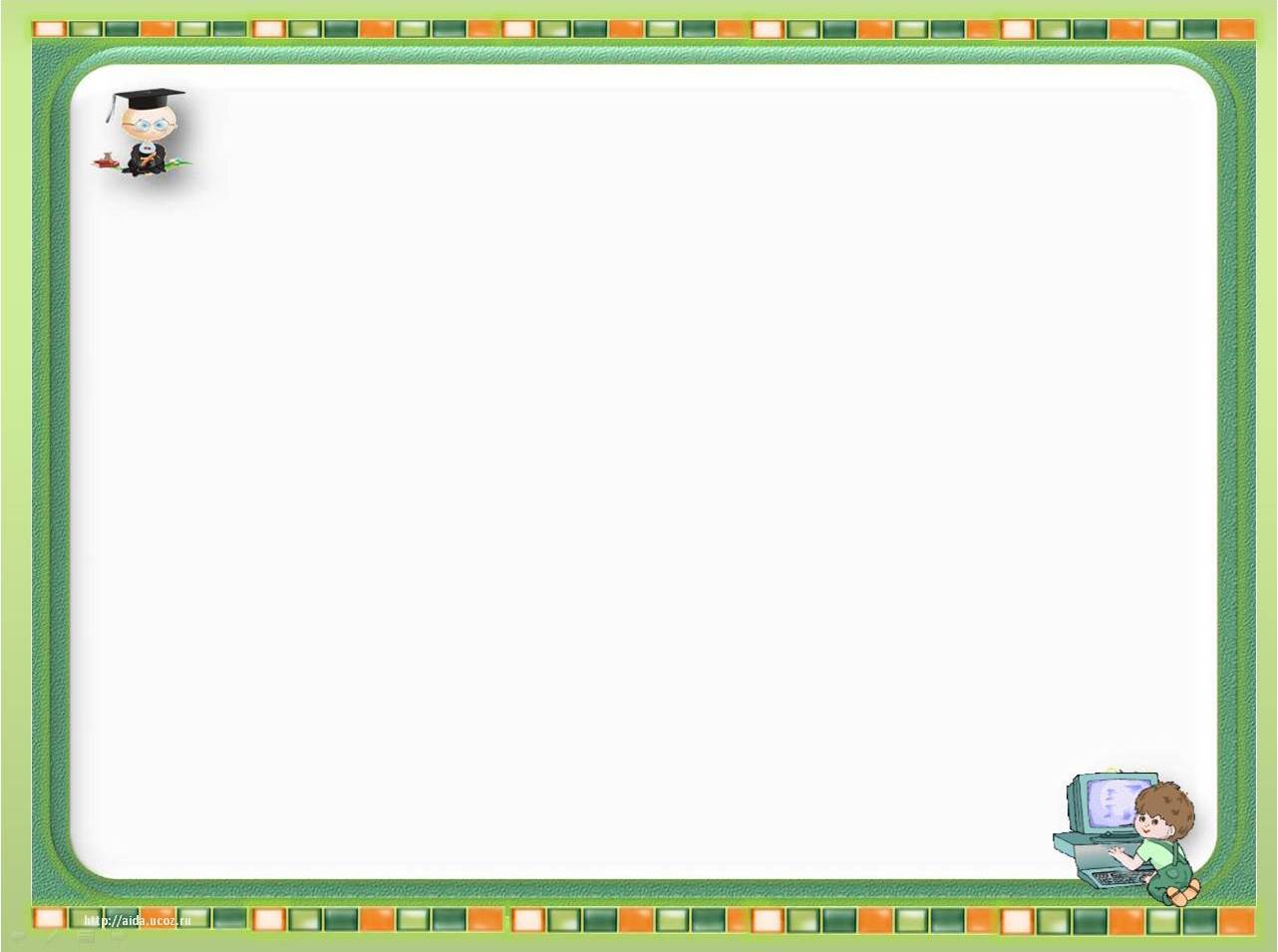 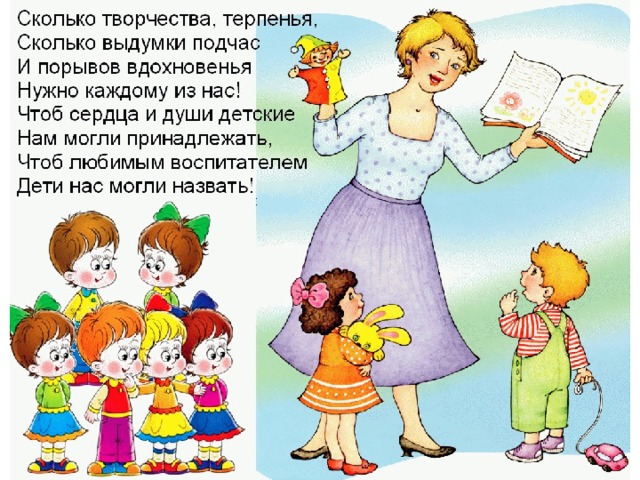